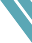 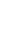 MODUŁ 1
Czym jest kultura uliczna i jak tworzy okazje dla przedsiębiorczości?
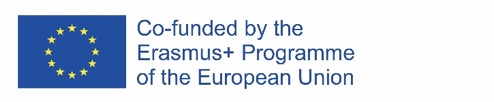 This project has been funded with support from the European Commission. The author is solely responsible for this publication (communication) and the Commission accepts no responsibility for any use may be made of the information contained therein. In compliance of the new GDPR framework, please note that the Partnership will only process your personal data in the sole interest and purpose of the project and without any prejudice to your rights.
Definicja i Teoria
MODUŁ 1
Czym jest kultura uliczna i jak tworzy okazje dla przedsiębiorczości?
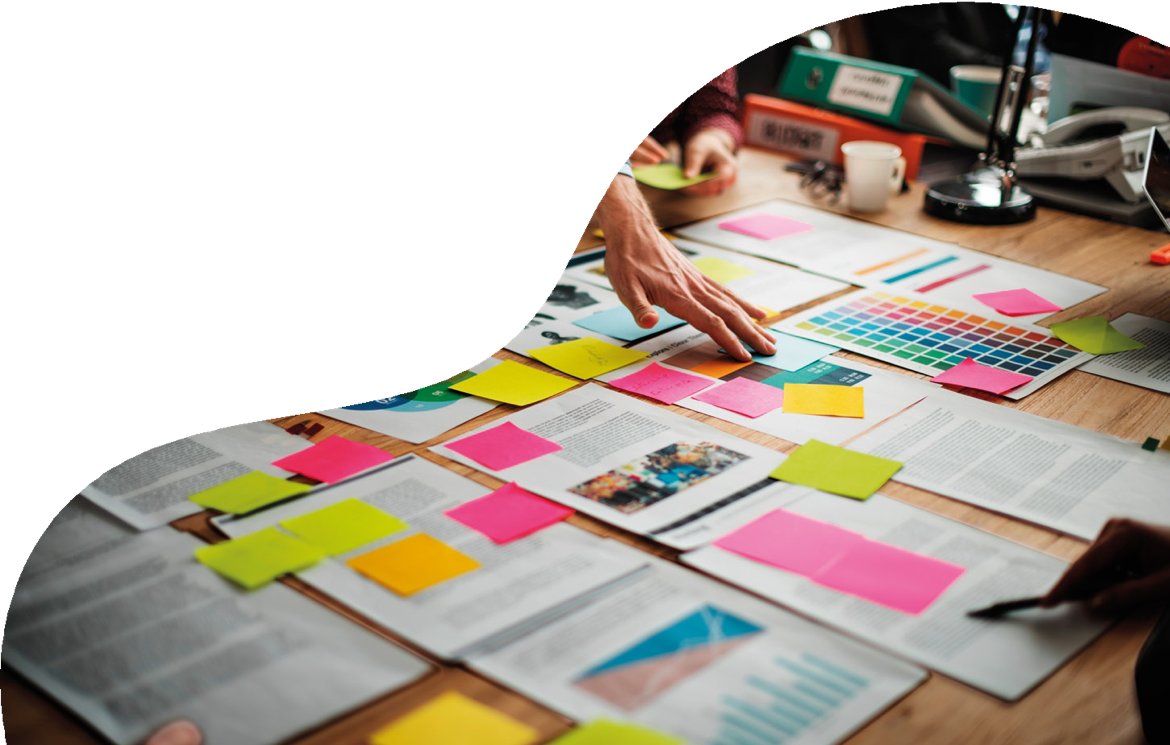 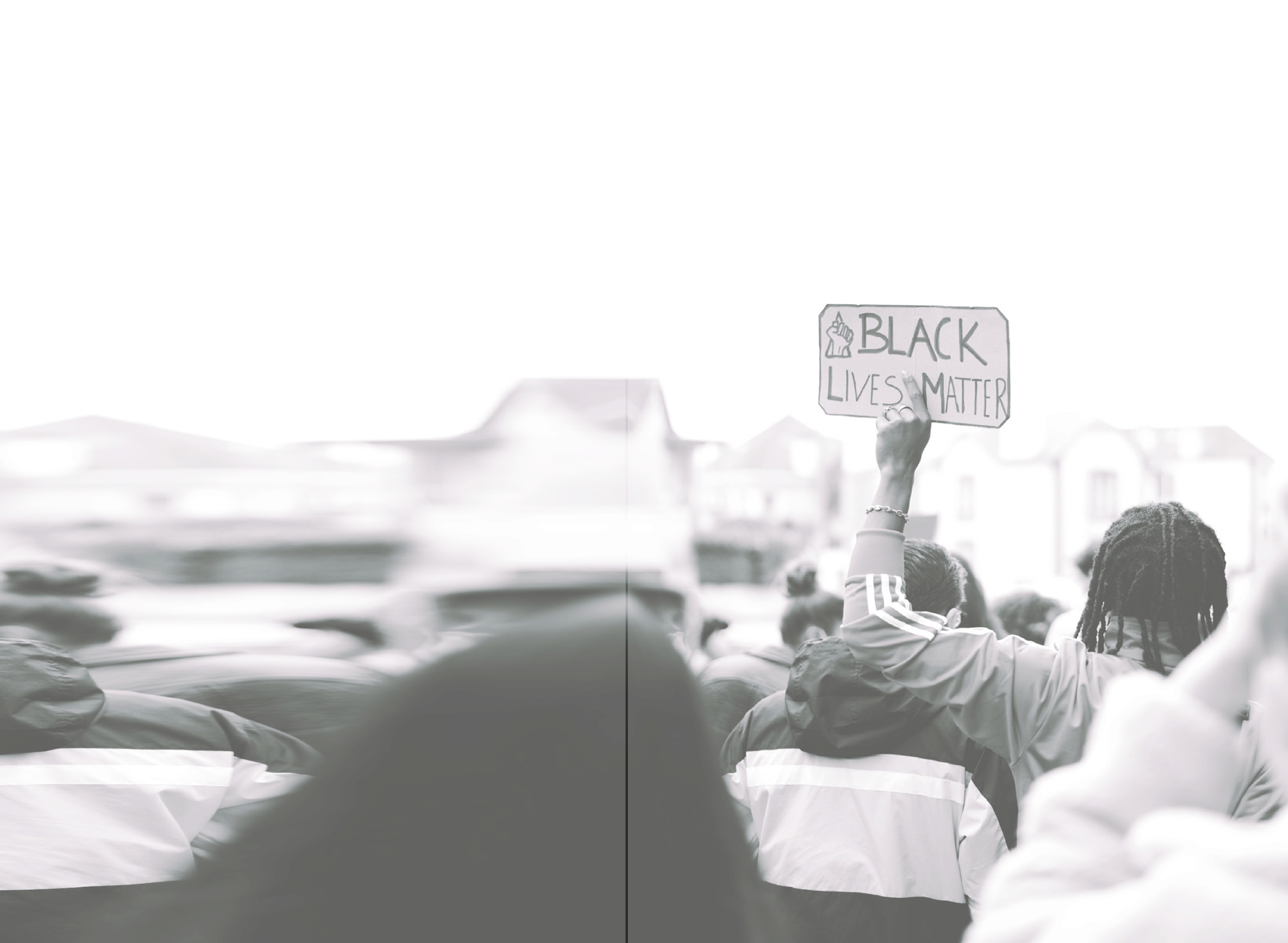 Photo by Guillaume Issaly on Unsplash
Definicja
Kultura uliczna
Jest nieodłącznie związana z Integracją
Według Ilana kultura uliczna/street culture ma wiele wspólnego z kulturą mainstream.
Ta pierwsza jednak rozwija się i rozkwita w świecie życia, który jest wyraźnie podporządkowany światu społecznemu zaangażowanemu”. Różnią się „statusem podmiotów uczestniczących oraz dostępnych dla nich szans i strategii”
Jonathan Ilan, Understanding Street Culture,
p. 35
W sztuce street art przedstawiony  jest zbuntowany duch, czerpiący z konfliktu politycznego, ekonomicznego i społecznego.
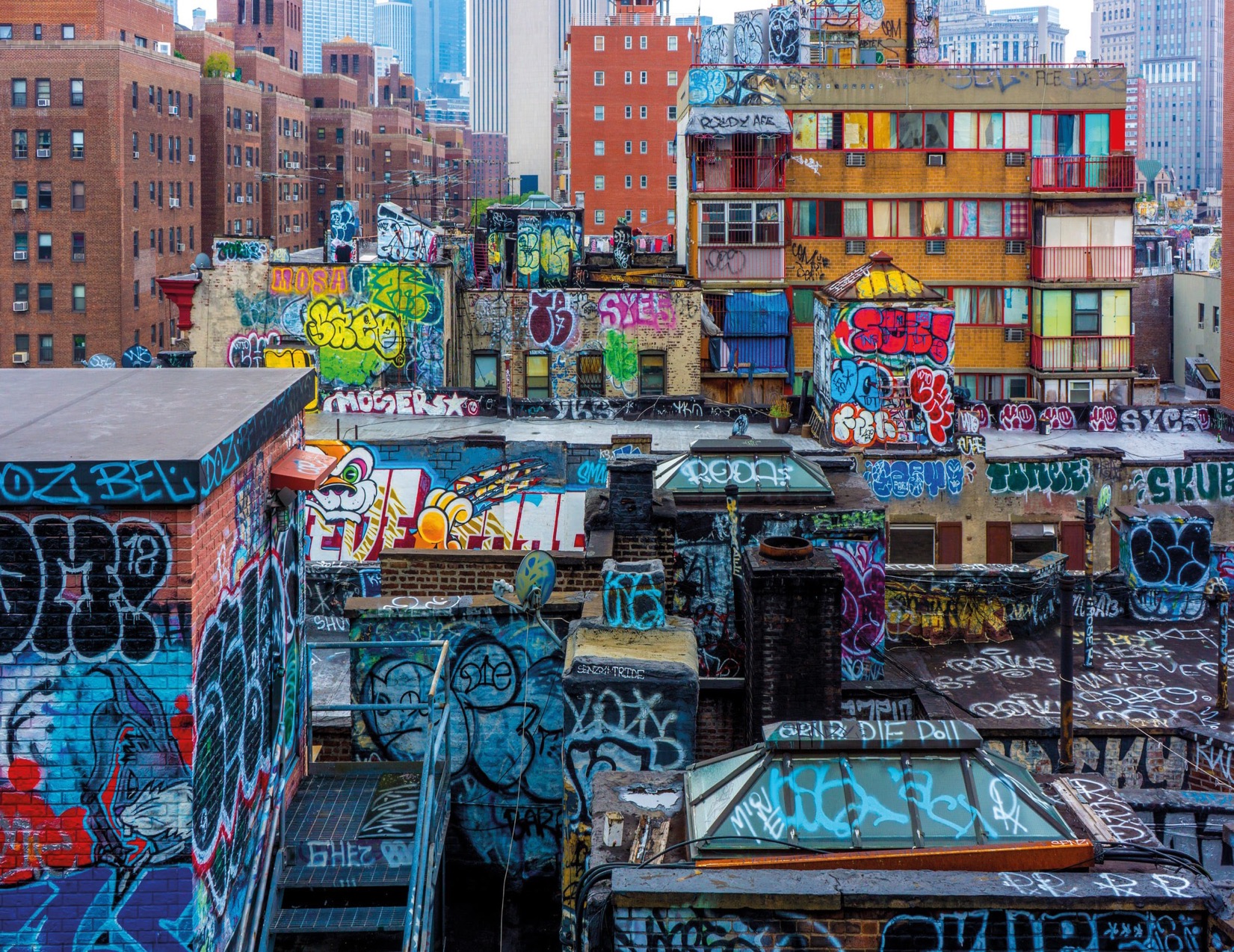 Photo by Cem Ersozlu on Unsplash
Definicja
Kultura uliczna
Siła kreatywna miasta
Popularne style centrów miejskich. Jest to spojrzenie na ulice jako na przestrzenie wspólne, powstałe dla pożytku wszystkich, którzy z nich korzystają. Kultura uliczna kwitnie w centrach dużych miast. W tych miejscach kultura ulicy rodzi się i stamtąd się rozprzestrzenia. Jest nowoczesna, zawsze przesuwa granice każdej idei, czy to mody, sztuki, designu, muzyki czy sportu. To twórcze siły w mieście.

www.urbandictionary.com
Photo by Malu Laker on Unsplash
Kultura  uliczna
Kultura ulicy to święto  wspólnoty, kreatywności, niezależności i osiągnięć.
Kwestia tożsamości
Kultura ulicy wiąże się z tożsamością subkulturową- wyrażoną między innymi poprzez sztukę, wspólnotę, modę, język, muzykę, sport itp.
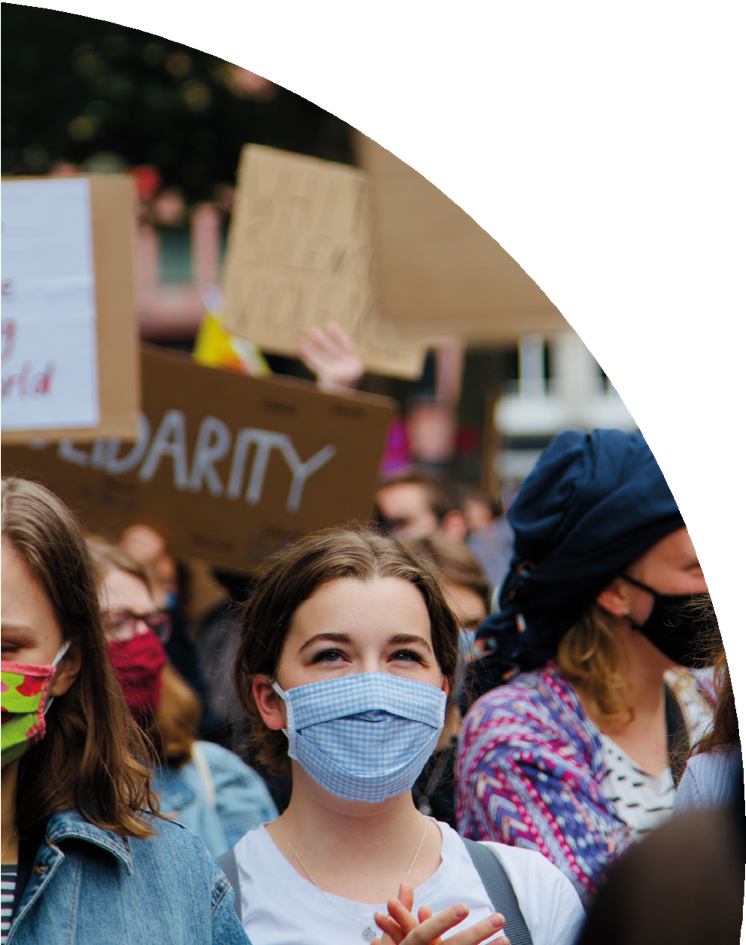 “Każdy ma swoją własną obszar do przedstawiania kultury ulicznej; wspólną płaszczyzną jest wyznawanie tej samej wartości: oryginalność, kreatywność, różnorodność i elastyczność”.

Zaliwa Musaba, https://odyssey.an-  tiochsb.edu/features/sb-local/street-cul-  ture-an-emerging-movement/
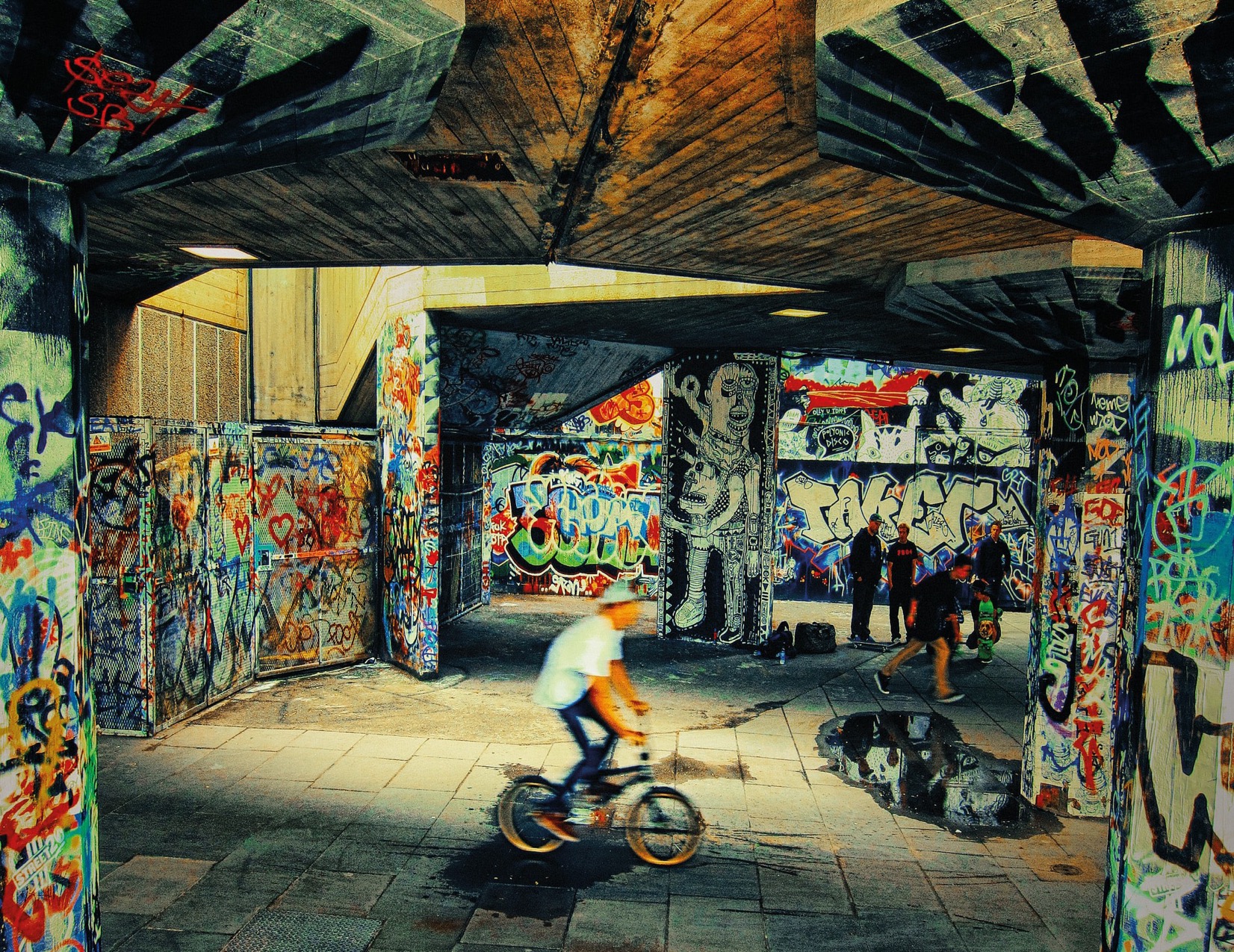 Photo by Rohan Reddy on Unsplash
Urbanizacja Kultury
Kiedy mówimy  o kulturze ulicznej, przychodzą na myśl takie rzeczy jak kultura miejska, czy urbanizacja: „szybkie tempo życia, ograniczona przestrzeń, dynamika międzykulturowa w świecie rozwiniętym, a także dynamika wieloklasowa na skalę globalną’

Zaliwa Musaba, https://odyssey.an-  tiochsb.edu/features/sb-local/street-cul-  ture-an-emerging-movement/
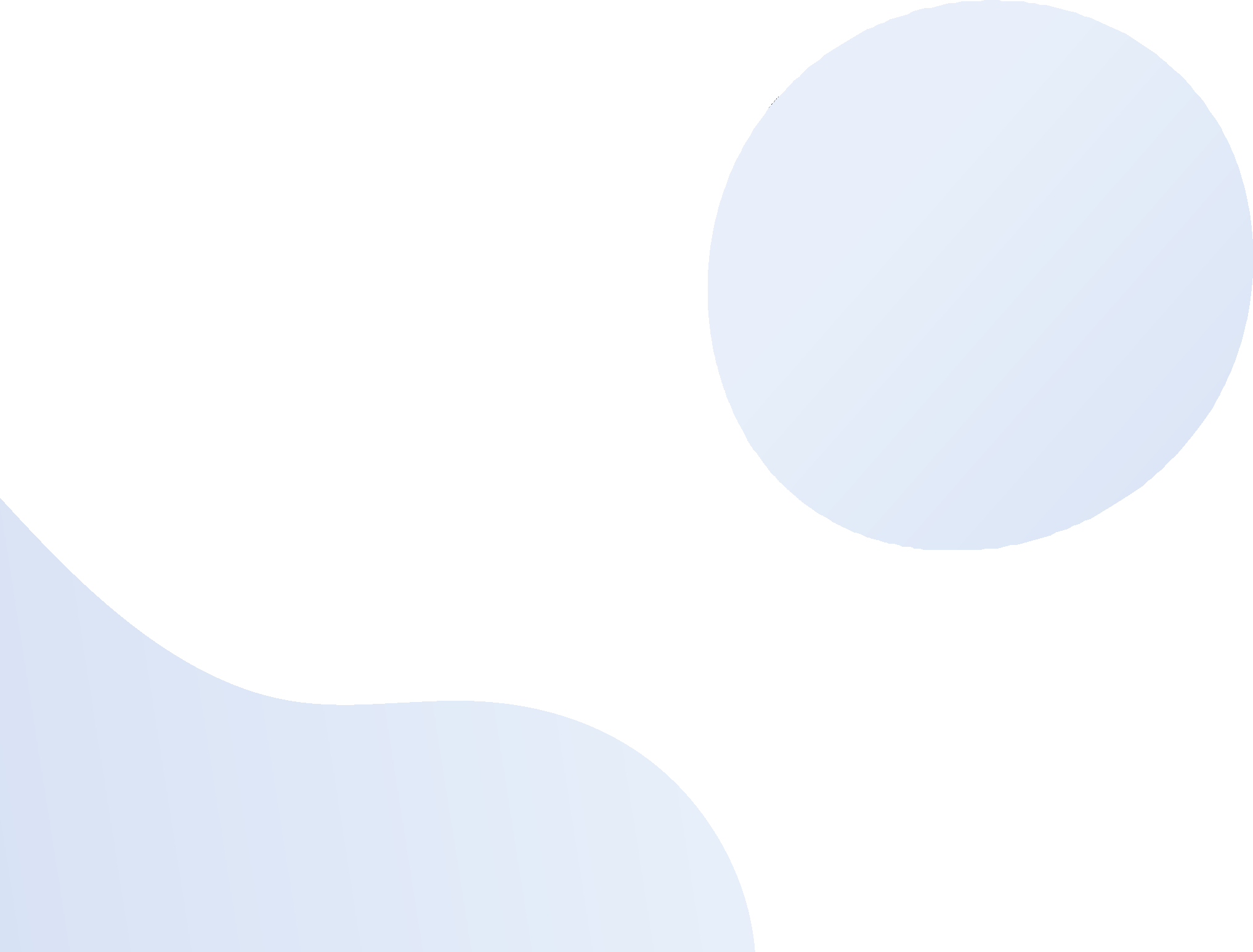 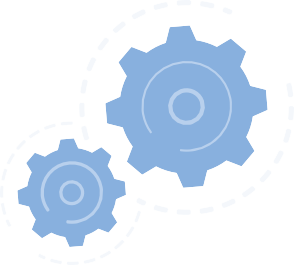 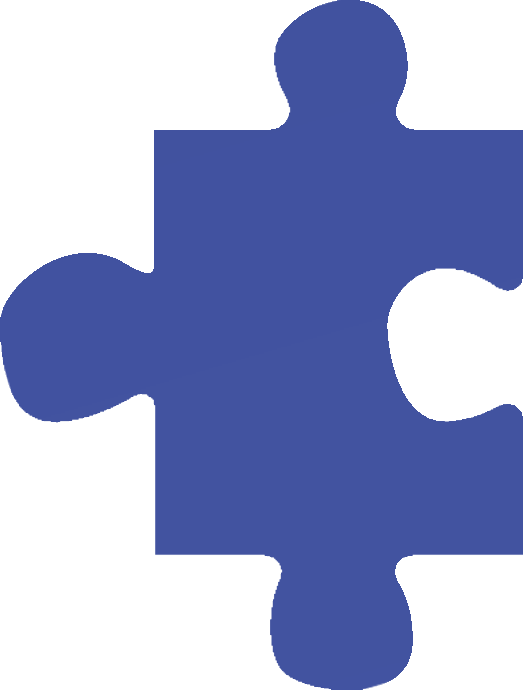 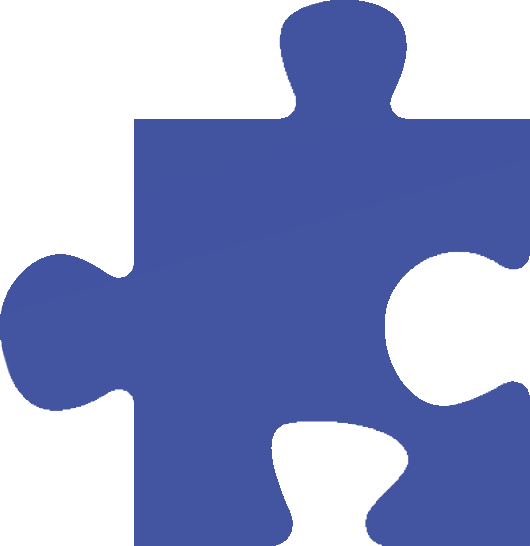 Efekty Nauczania
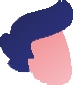 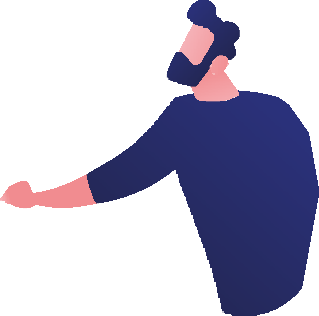 MODUŁ 1 ma na celu wglądw zmieniającą się rzeczywistość kultury ulicznej powstającej w przestrzeni wielkich miast, ale jednocześnie kształtujących się indywidualnie dzięki kulturze danego kraju
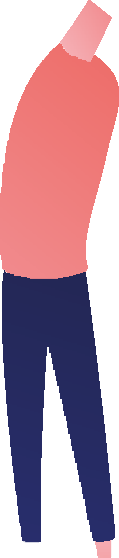 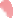 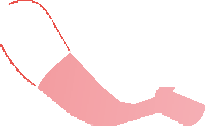 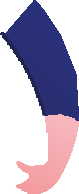 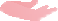 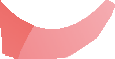 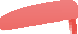 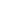 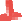 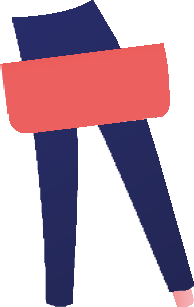 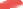 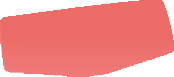 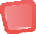 Wybraliśmy dla ciebie zestaw zasobów odzwierciedlających złożoność fenomenu jakim jest kultura uliczna i jej związku z przedsiębiorczością.
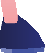 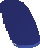 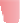 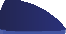 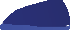 Ukończenie tego modułu...
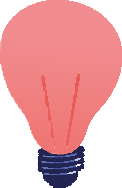 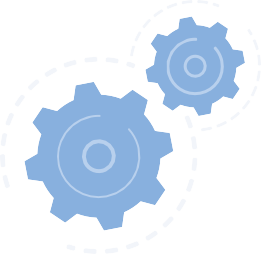 pomoże w zrozumieniu siły kultury i przedsiębiorstw kreatywnych  do wyrażania potrzeb społecznych i tworzenia okazji ekonomicznych.
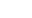 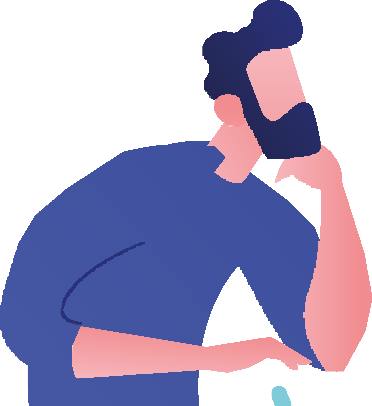 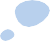 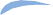 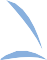 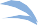 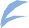 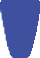 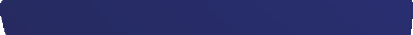 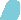 Ten zestaw modułów pozwala rozwinąć umiejętności, kompetencje biznesowe/ przedsiębiorcze, wiedzę na temat kultury ulicznej, aby zarabiać na swoich praktykach twórczych.

Wymienione zasoby dają teoretyczne i praktyczne zrozumienie przemysłu kreatywnego oraz rozwoju gospodarki kulturalnej, aby móc stworzyć własne kreatywne inicjatywy.

Nasze podejście polega na zintegrowaniu przedsiębiorczości z praktykami twórczymi związanymi z kulturą uliczną oraz na przyjęciu "kreatywnego" sposobu na rozwój nowych przedsiębiorstw i wspierającej je infrastruktury.
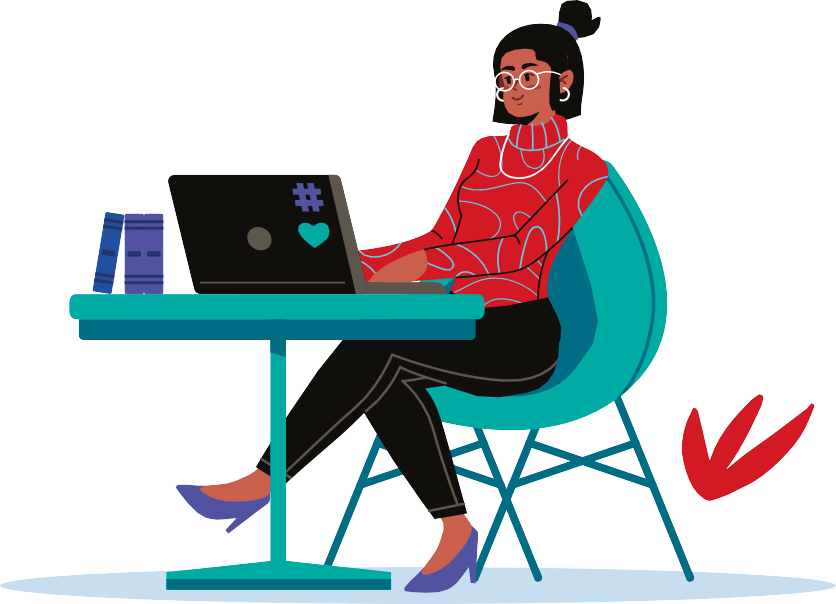 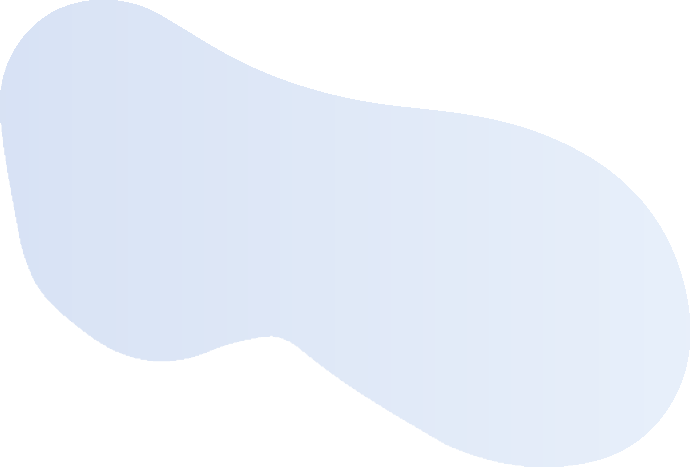 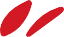 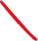 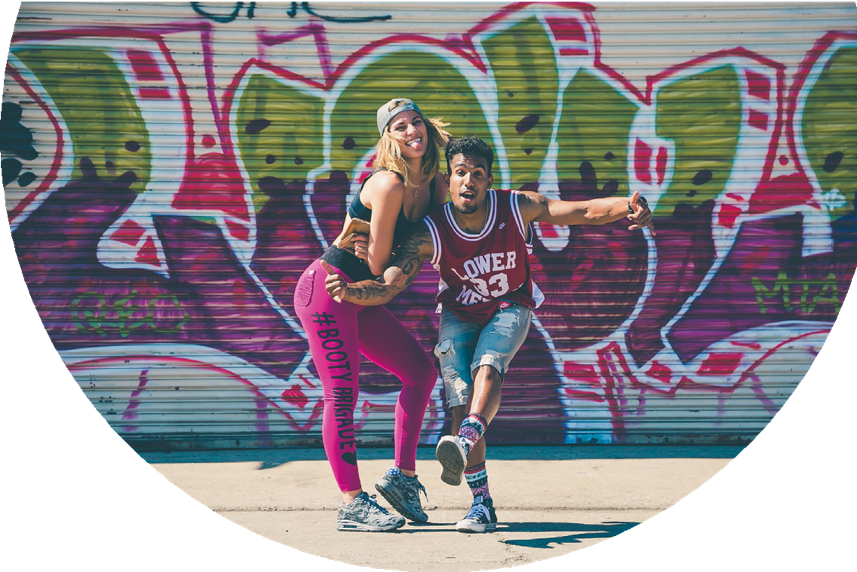 Kultura Uliczna
w przedsiębiorczości młodych
Ten zestaw modułów zawiera kilka zasobów szkoleniowych, których wartością jest ich potencjał do rozwijania umiejętności osób wykluczonych z edukacji formalnej lub zawodowej.
Photo by Jakob Owens on Unsplash
Kultura uliczna
Jest teraz zintegrowana w centrach miejskich
Kultura uliczna, początkowo marginalizowana i trzymająca się na uboczu, została obecnie zintegrowana i włączona do głównego nurtu rynku, a także do polityki miejskiej i planowania.
We Francji, Polsce, Portugalii, Irlandii, Wielkiej Brytanii i Grecji artyści, stowarzyszenia, festiwale, instytucje publiczne i struktury prywatne pracują z pasją, tworząc nowe metody pracy z różnymi odbiorcami.  Skupiają się na integracji ekonomicznej i społecznej.
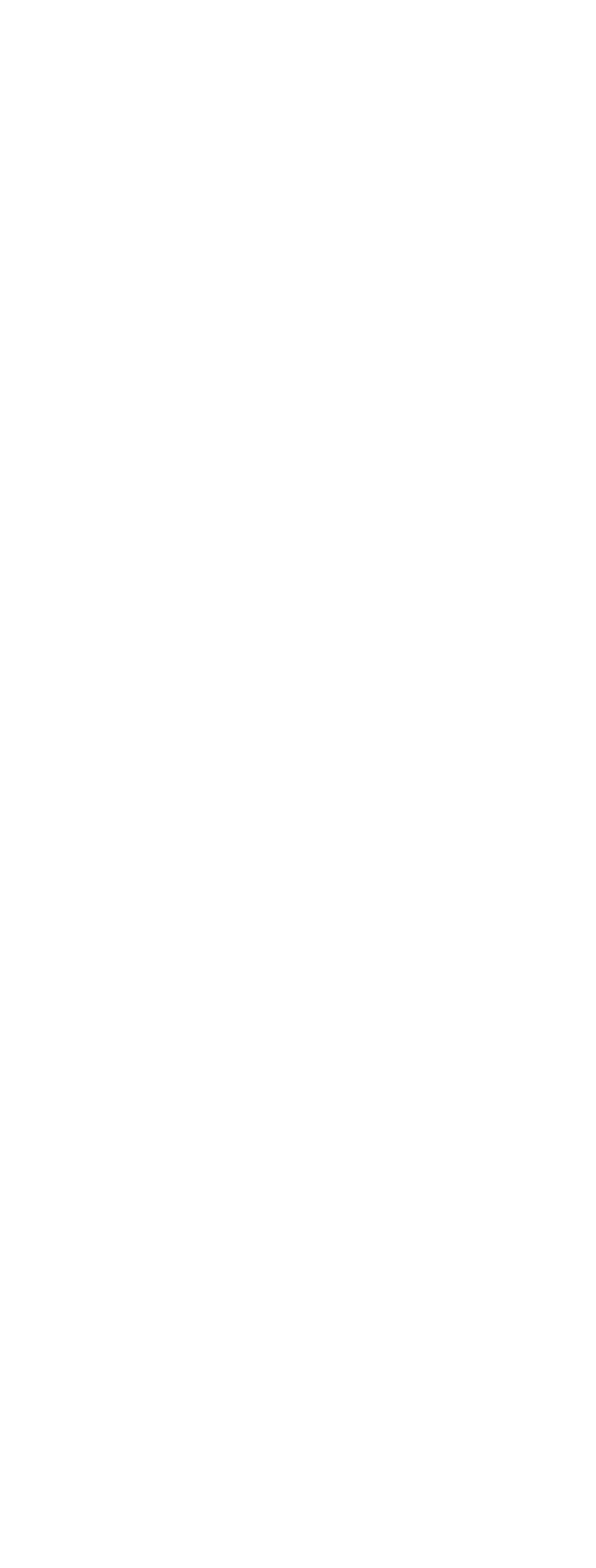 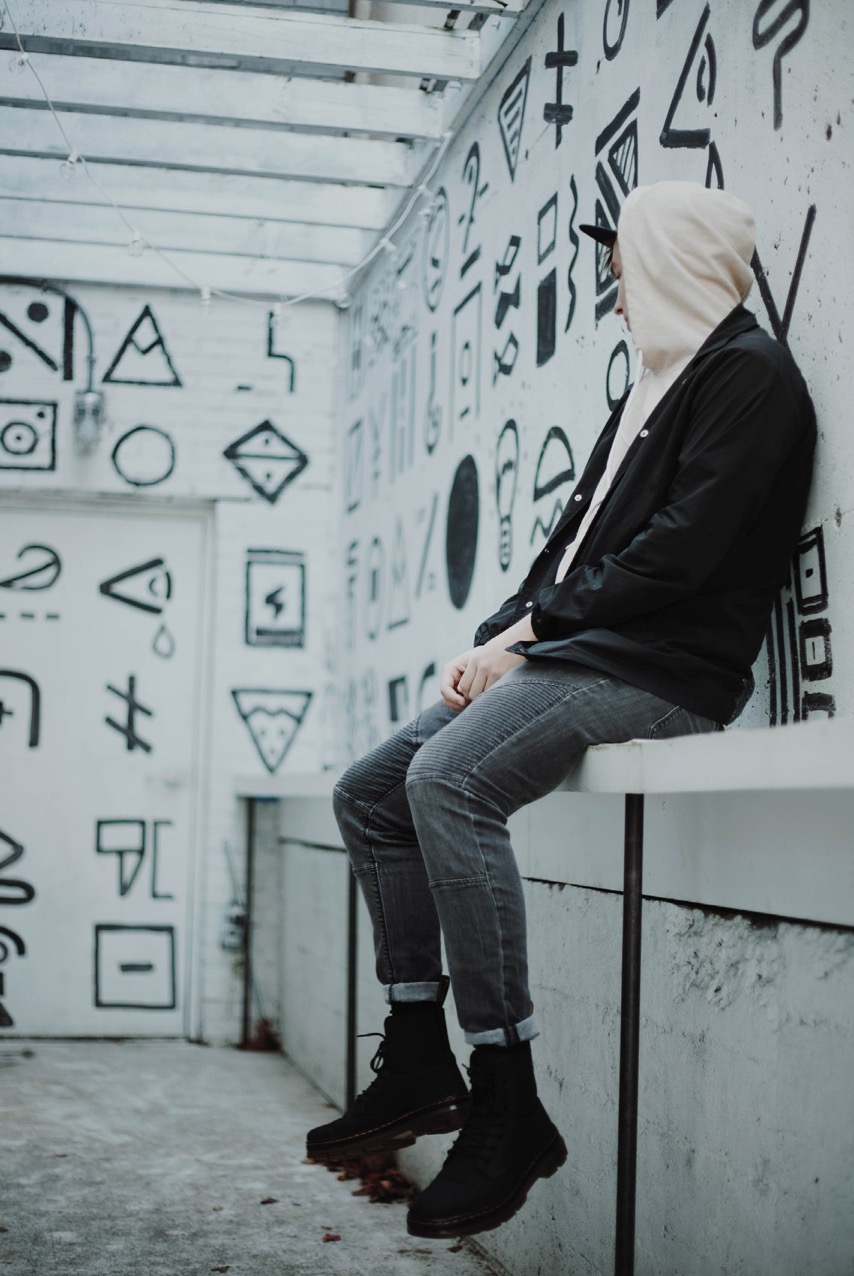 Przestrzenie Miejskie Otrzymują Nowe Życie
turystyka
integracja
inkluzja społeczna
szkolenia
	planowaniemiejskie
„Kultura ulicy obejmuje wiele dziedzin: street art, sporty uliczne, jazdę na deskorolce, jazdę na rolkach, muzykę, projektowanie, urbanistykę, architekturę, modę, gotowanie... Ulica staje się przestrzenią dla wielu działań artystycznych, miejscem integracji społecznej, szkolenia, pracy, rozwoju miejskiego i atrakcją turystyczną.

Kultura ulicy ucieleśnia ambicję nadania nowej formy, nowego życia przestrzeni miejskiej, a także chęć stworzenia więzi między mieszkańcami. Wszystko to  zwiększa atrakcyjność danego miejsca."

Fragment z naszego SCR Resource Pack
Photo by Grace Madeline on Unsplash
Zasoby Multimedialne
MODUŁ 1
Czym jest kultura uliczna i jak tworzy okazje dla przedsiębiorczości
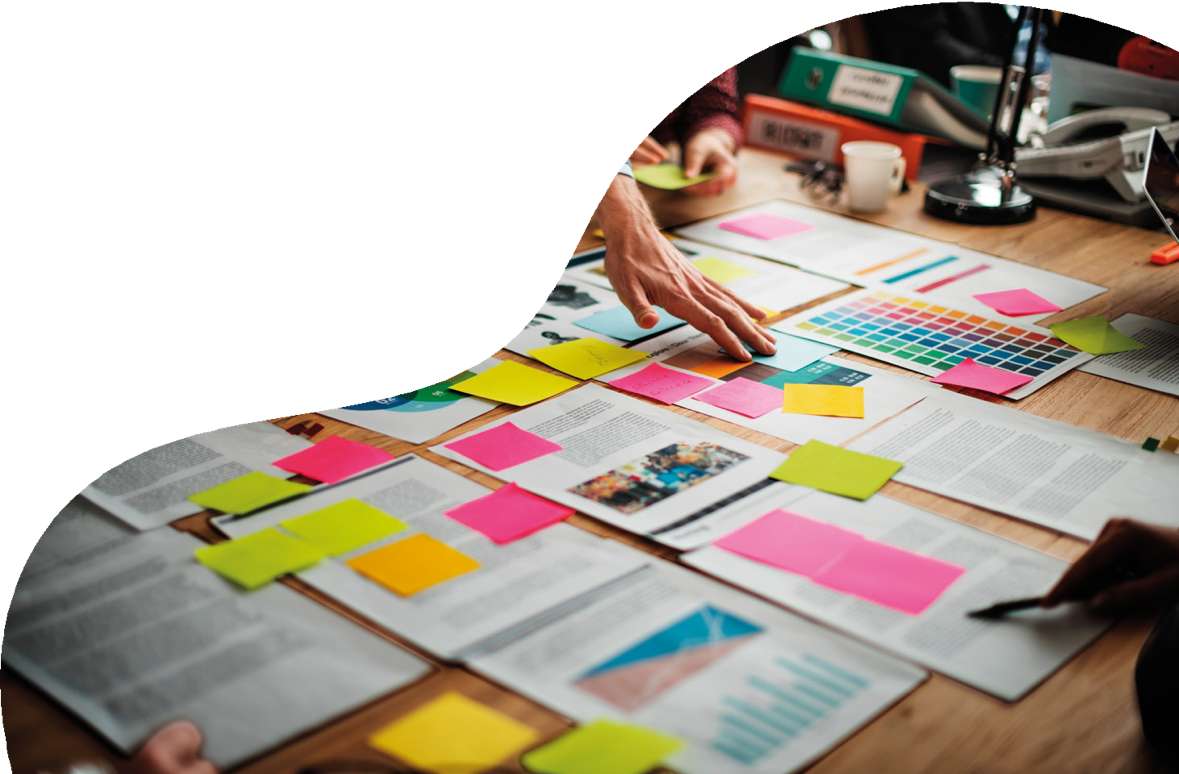 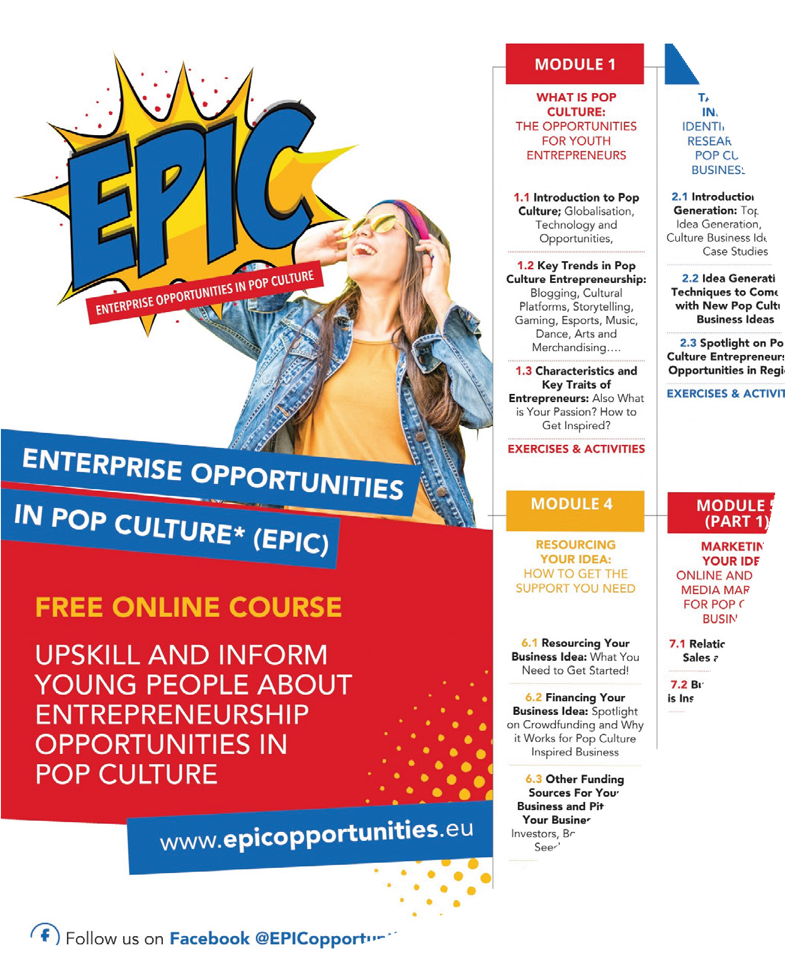 Zasoby Multimedialne
Zasoby Edukacyjne w Kulturze Popularnej
Projekt EPIC umieścił Kulturę popularną w centrum innowacyjnego i wciągającego podejścia, które ma dać młodym osobom NEET (nie uczą się, nie szkolą i nie pracują), umiejętności, narzędzia i przedsiębiorcze podejście, którego potrzebują, aby rozwinąć swoje przedsięwzięcie.

www.epicopportunities.eu/curric-  ulum-and-open-educational-re-  sources/
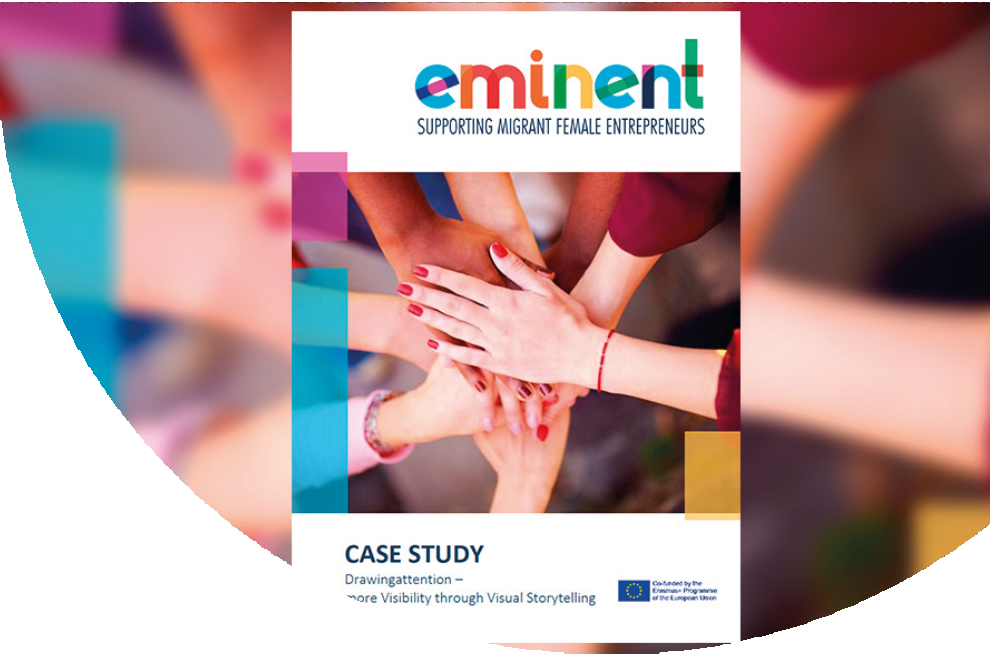 Zasoby Multimedialne
Zasoby Edukacyjne EMINENT
wsparcie dla migrantek zajmujących się przedsiębiorczością
Celem tego projektu jest ułatwienie migrantkom  działań przedsiębiorczych poprzez podwyższenie poziomu ich kształcenia, dostępu do szkoleń prowadzonych przez edukatorów VET.
Kurs ten ma na celu zwiększenie dostępności i jakości szkoleń dla edukatorów przedsiębiorczości zajmujących się integracją. Pozwoli to uwolnić potencjał kobiet migrantek i uchodźców.
https://www.eminentproj-  ect.eu/course-curricu-
lum-and-class-  room-materials/
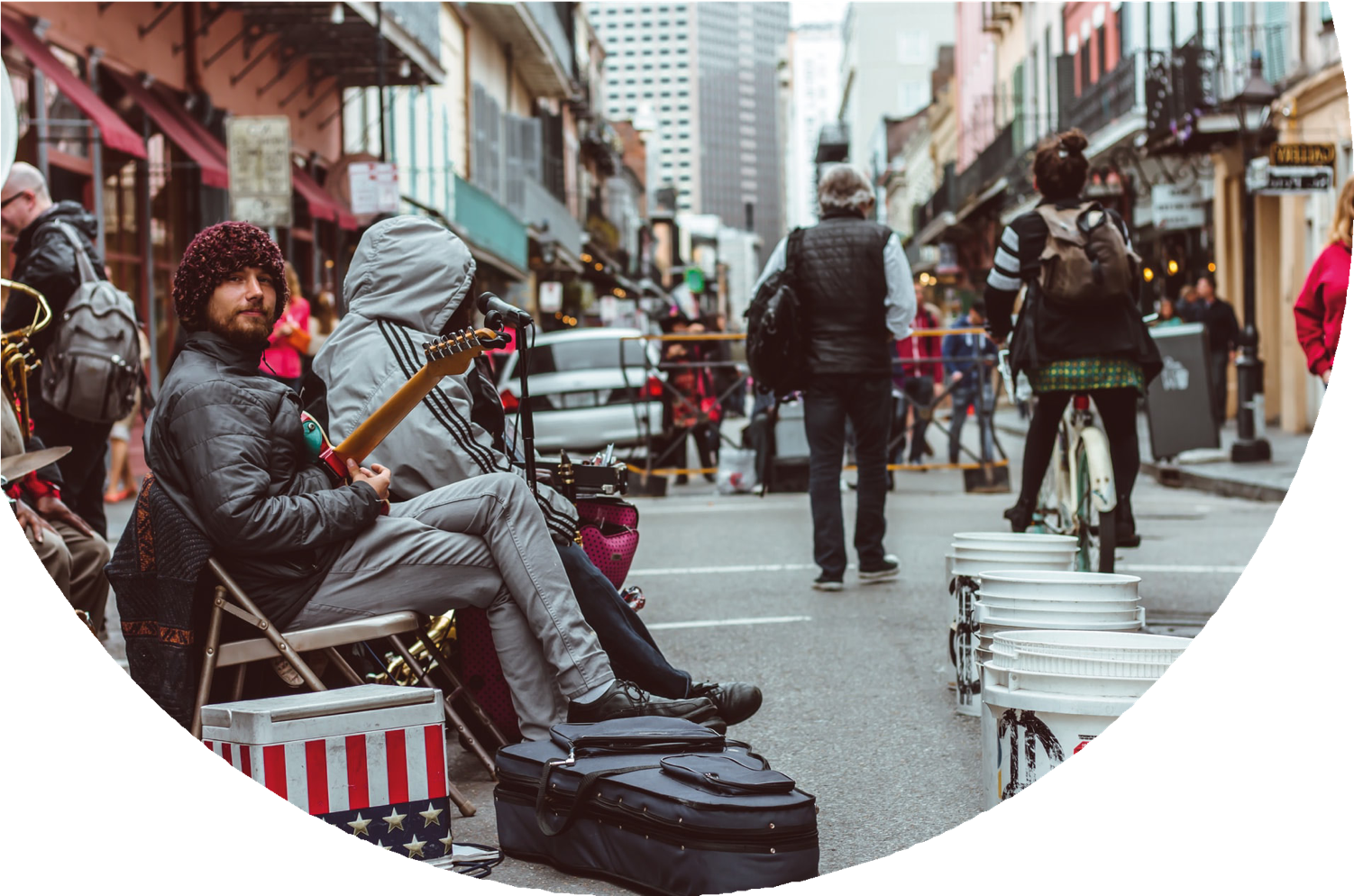 Zasoby Multimedialne

Potencjał biznesowy Muzyki Ulicznej
W tym szczegółowym badaniu zbieramy opinie konsumentów na temat działań artystów ulicznych a także artystów działających na platformach wirtualnych.

https://link.springer.com/arti-  cle/10.1007/s11002-021-0956
6-8
Photo by Matthew Lejune on Unsplash
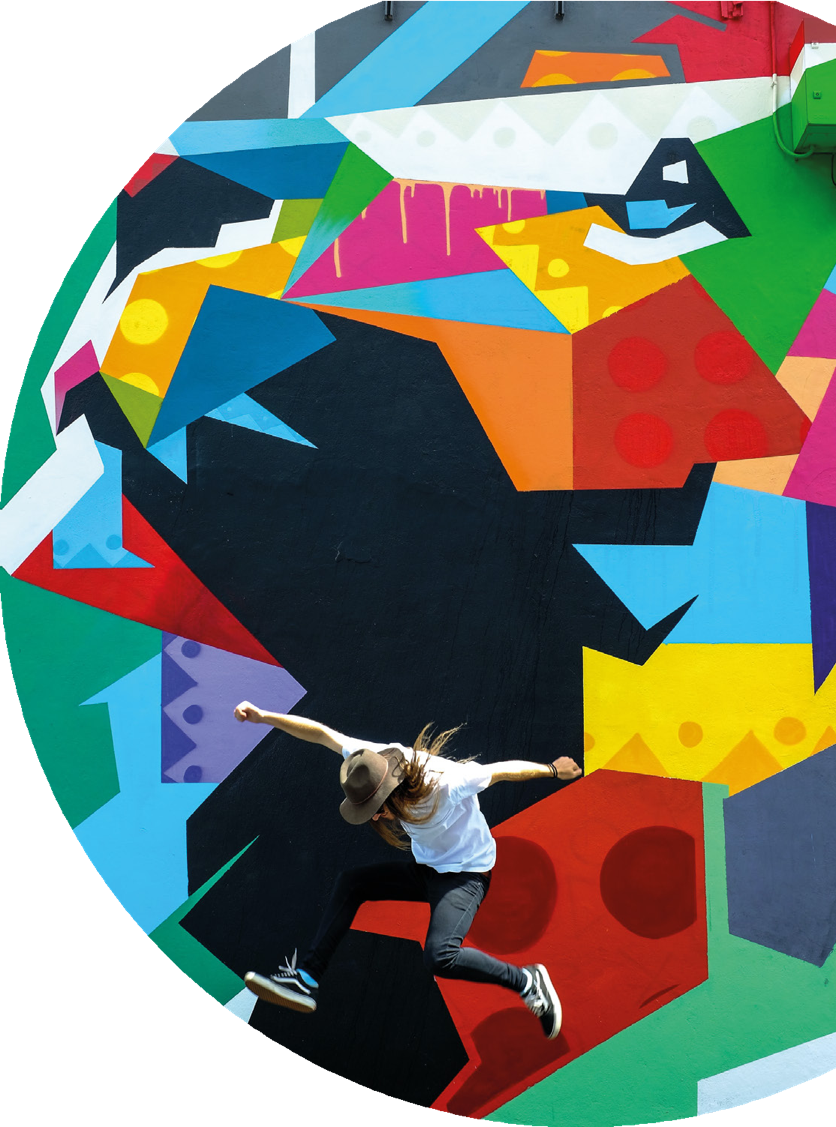 Photo by Quaid Lagan on Unsplash
Zasoby Multimedialne
Większa kreatywność w przedsiębiorczości dzięki strategiom miejskim
Studia i plan na...
 Łączenie strategii miejskich z przemysłem kreatywnym i kulturalnym.
 Ułatwiania dla "kreatywnego ekosystemu", w celu zwiększenia liczby kreatywnych przedsiębiorców i pobudzenia kreatywnej przedsiębiorczości w wybranych obszarach miejskich.

https://urbact.eu/sites/default/-  files/creative_spir-  its_state_of_the_art.pdf
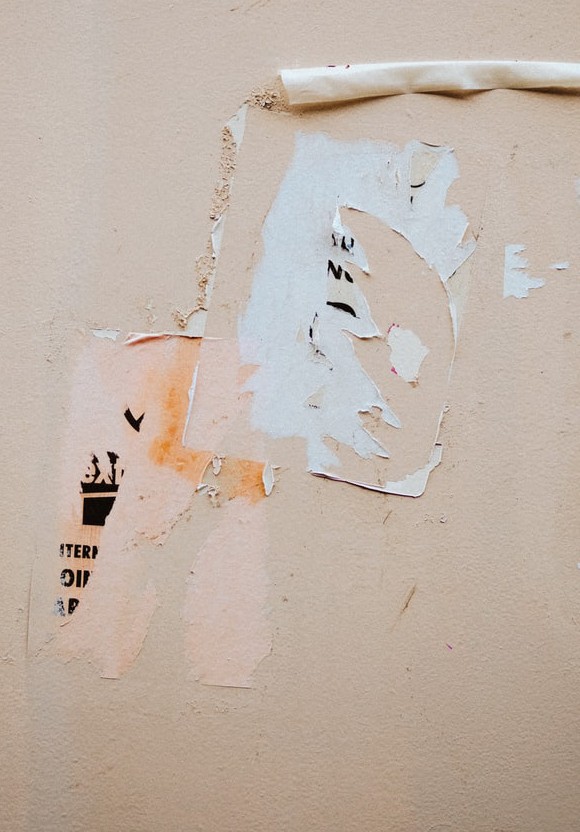 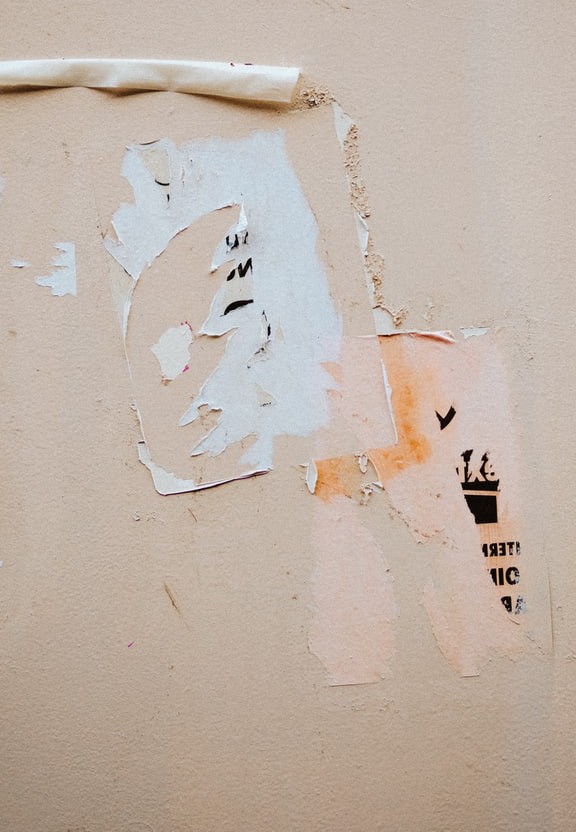 Zasoby Multimedialne
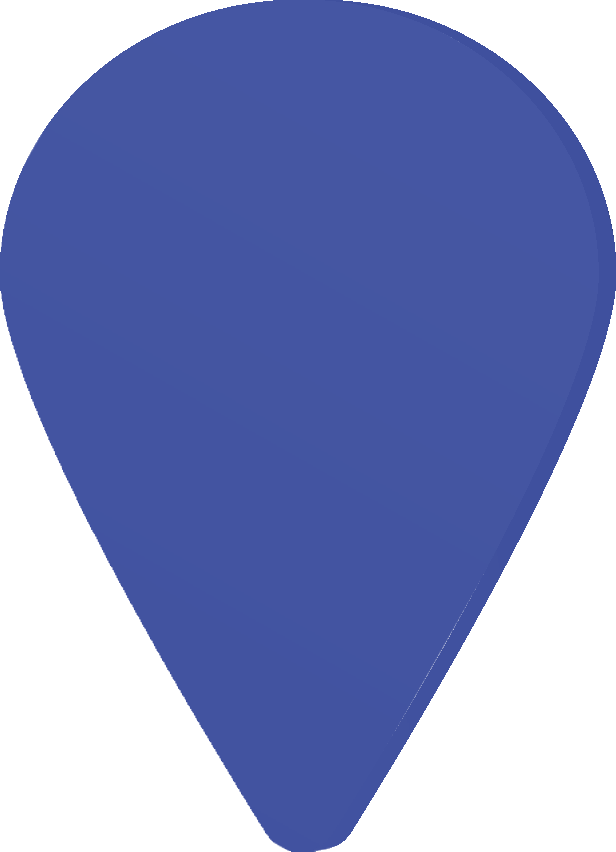 Przewodnik po Street Art
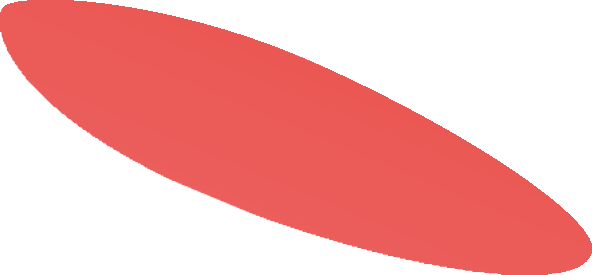 Warszawskie murale
Przewodnik Warszawskiego wizualnego street artu, ze szczególnym uwzględnieniem turystyki.
www.culturaobscura.com/street-art-warsaw
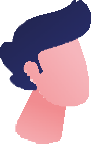 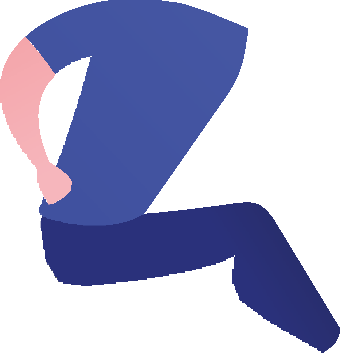 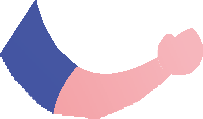 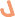 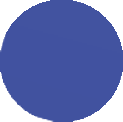 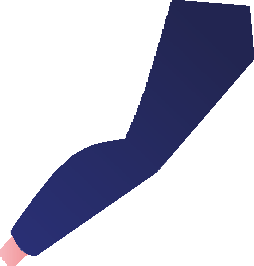 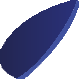 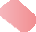 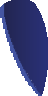 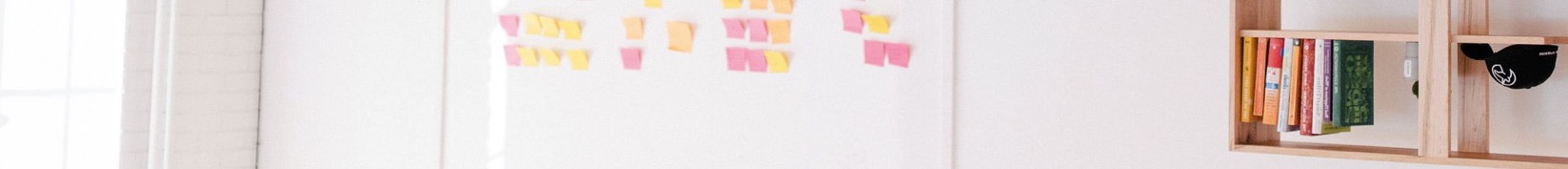 Studium Przypadku
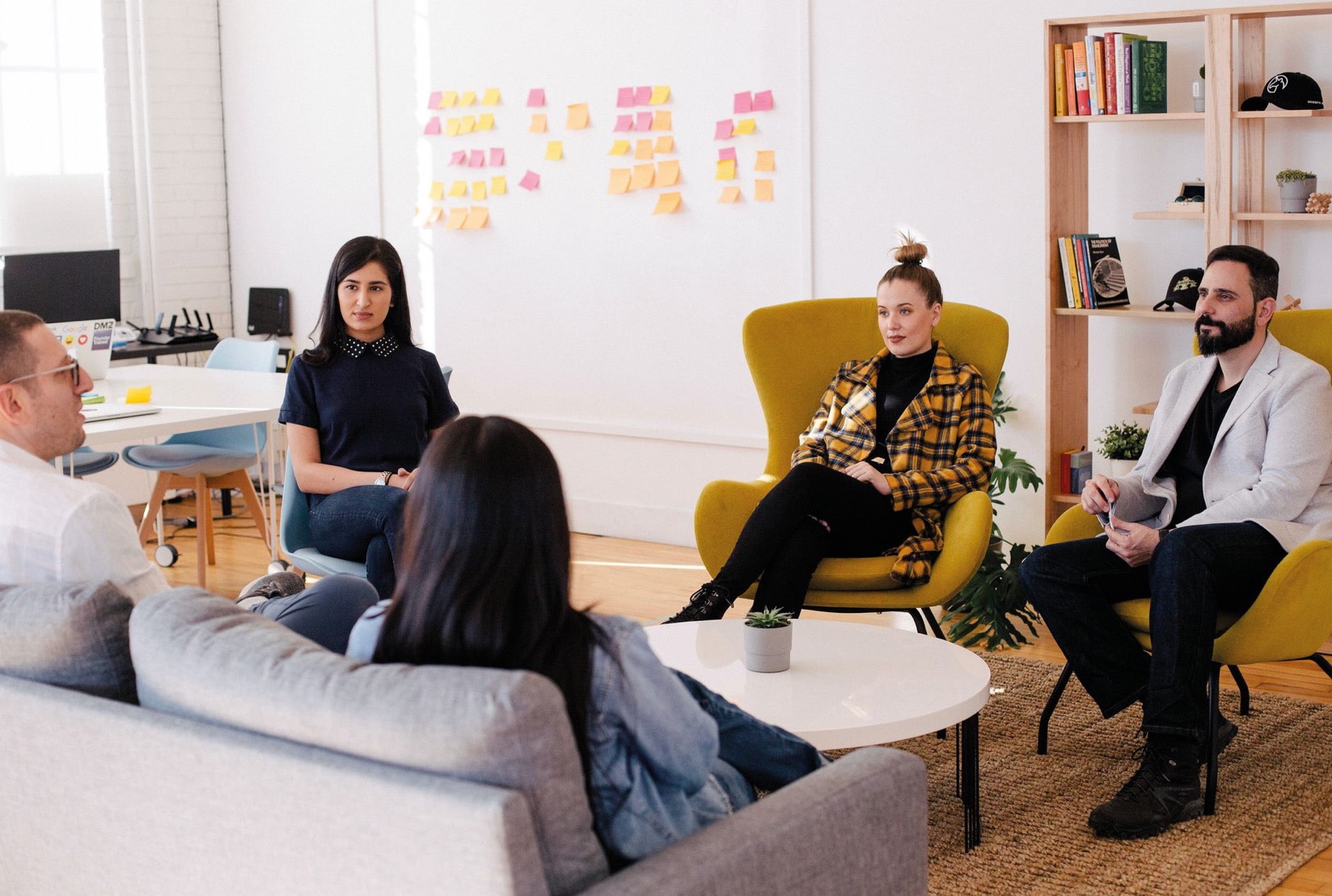 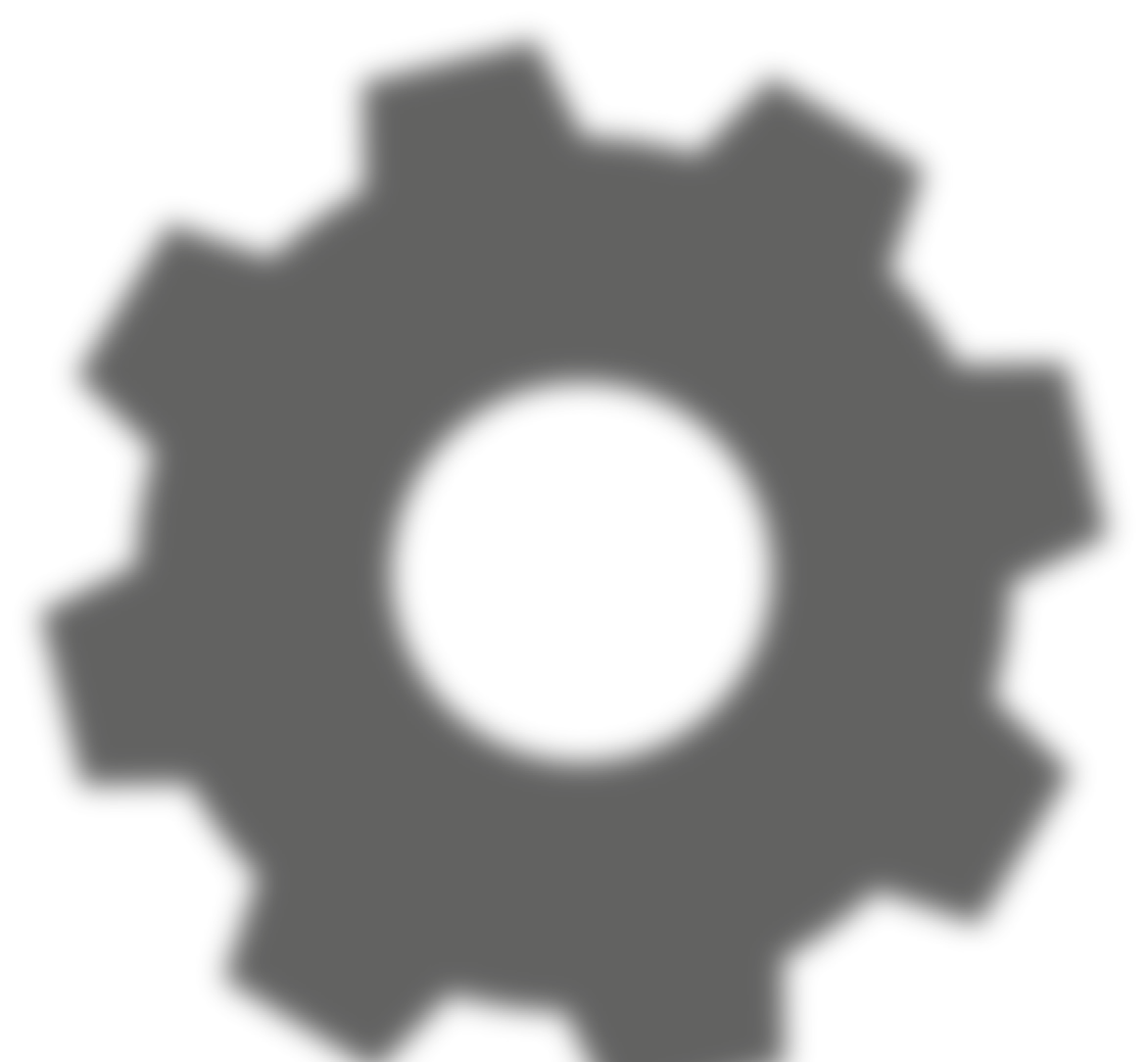 MODUŁ 1
Czym jest  kultura uliczna i jak tworzy okazje dla przedsiębiorczości?
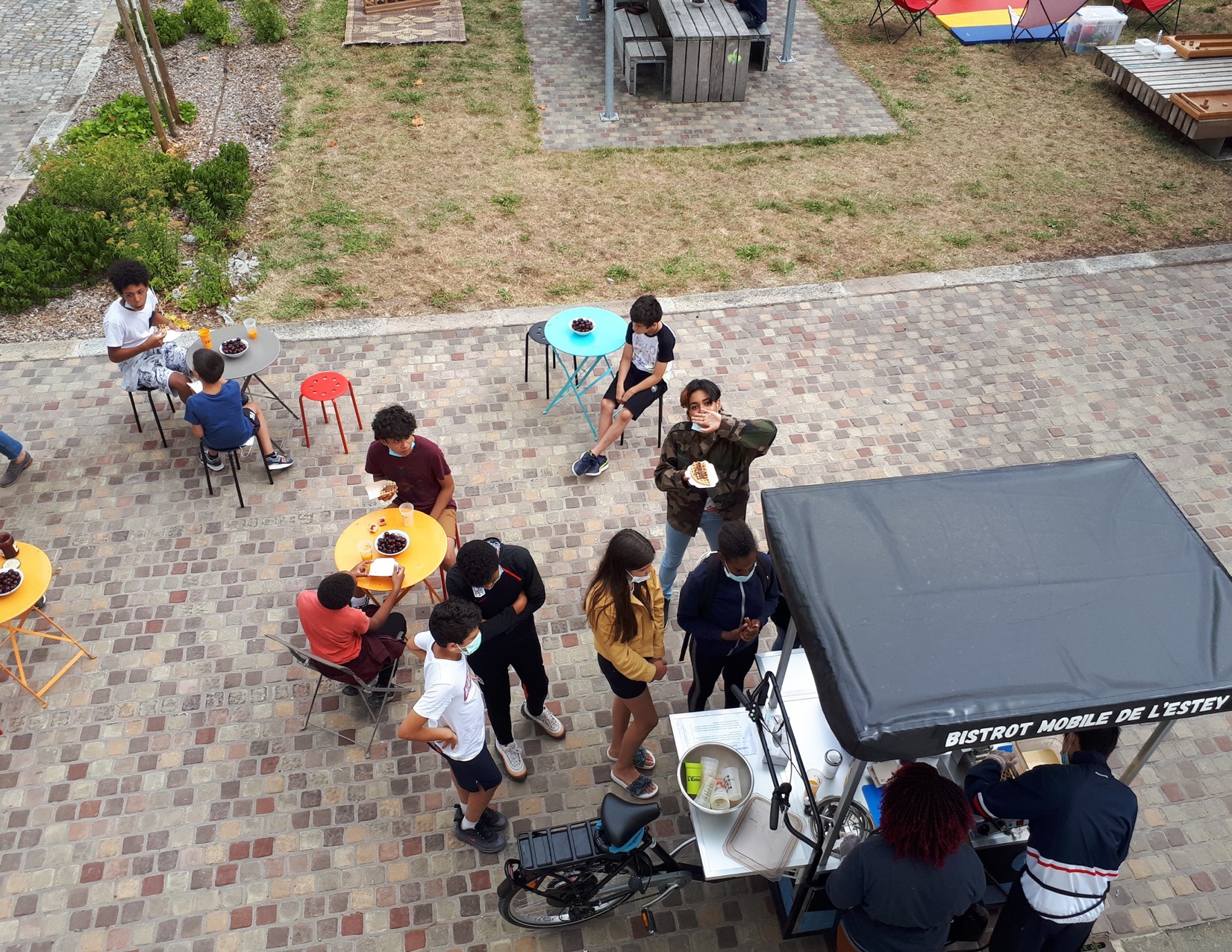 BISTROT MOBILE DE
L’ ESTEY
Studium Przypadku1
Centrum społeczne L’Estey, stworzone w mieście Bègles oferuje mobilne punkty street food obecne w kilku dzielnicach. W menu znajdziecie pieczywa z całego swiata: włoskie Piadina, Indyjskie Naan, marokańskie Batbout, crepes i wafle. 

www.mairie-begles.fr/centre-so-  cial-et-culturel-de-lestey/
Młodzi ludzie w wieku miedzy 15 a 19 lat, pochodzący z marginalizowanych dzielnic, są odpowiedzialni za wykonanie, przygotowanie i dystrybucję żywności. Używają do tego  specjalnie wyposażonych rowerów.
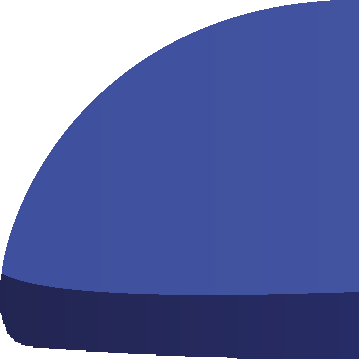 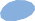 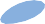 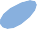 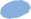 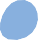 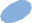 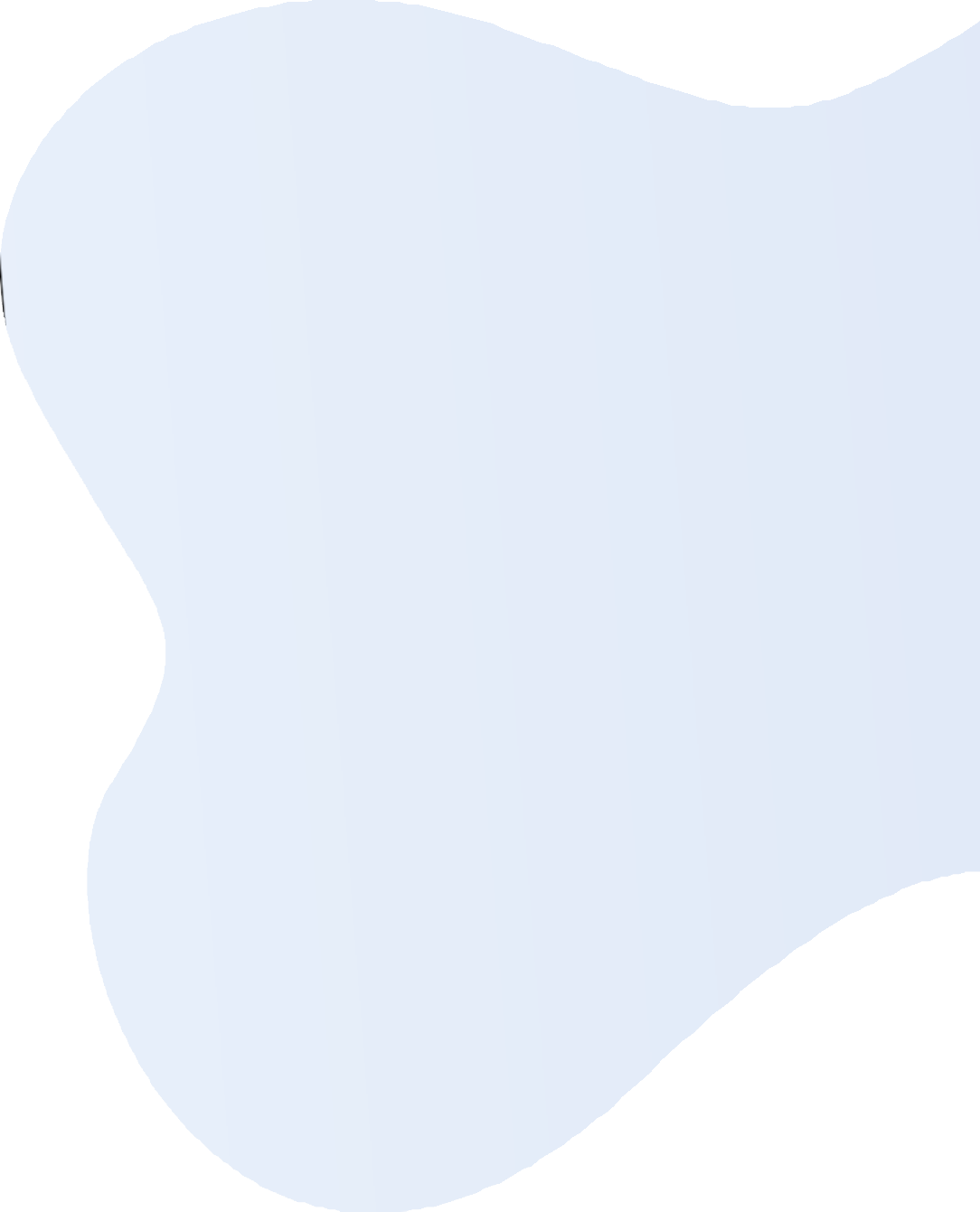 Studium Przypadku kont.
BISTROT MOBILE  DE L’ ESTEY
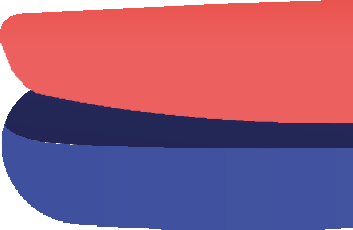 Na czym polega jego innowacyjność...
Dzięki temu projektowi młodzi ludzie mogą pracować w parach przy jedzeniu,pod opieką wolontariusza i pod nadzorem kucharza. Dzięki temu odkrywają branżę gastronomiczną i budują relacje z mieszkańcami dzielnic.

Uczestnicy są rekrutowani na tygodniowe sesje, podczas których otrzymują wynagrodzenie. Rekrutacja odbywa się we współpracy z różnymi organizacjami społecznymi w mieście. 
Mobilne bistro wyznaje też filozofię zero waste, która jest wpajana młodym ludziom.
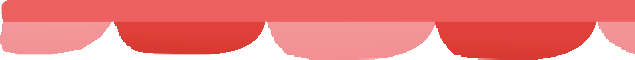 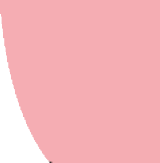 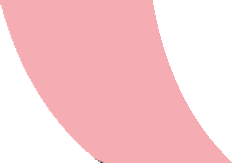 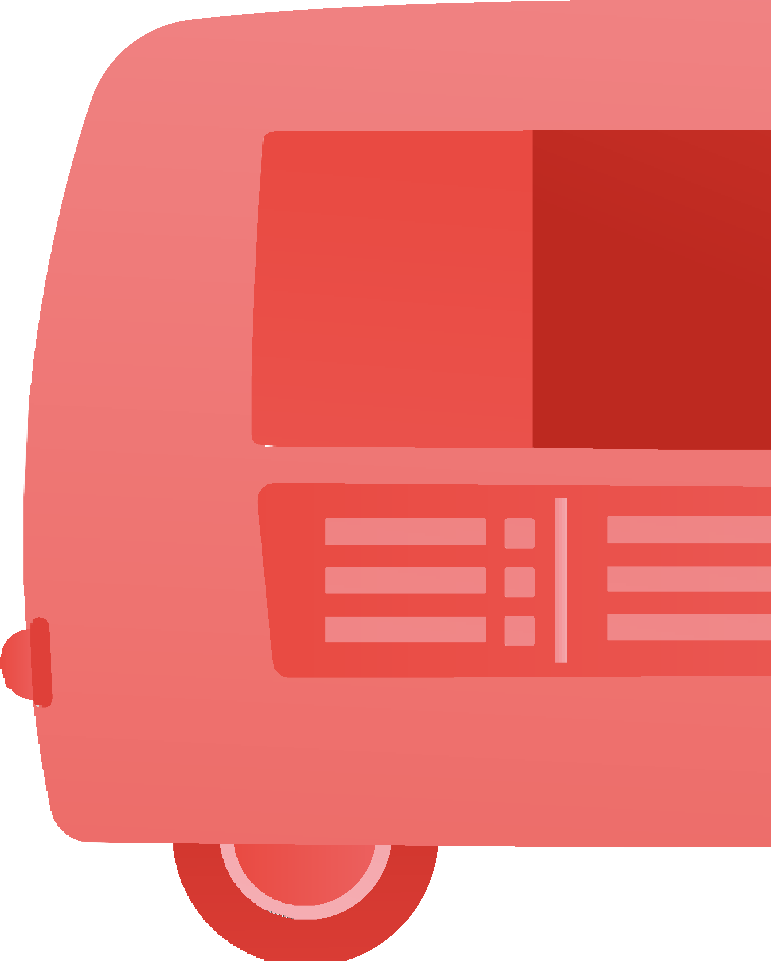 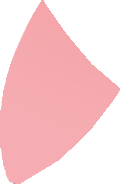 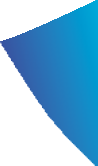 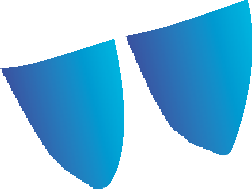 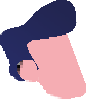 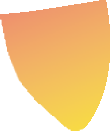 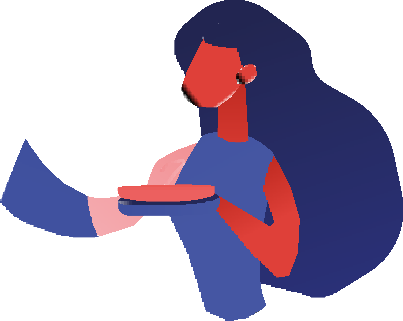 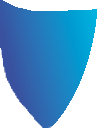 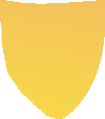 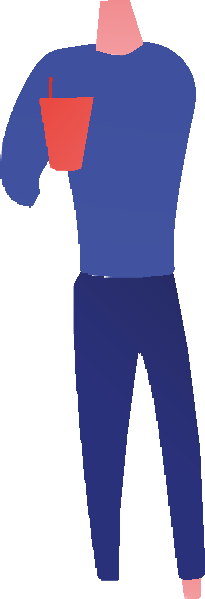 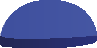 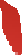 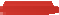 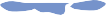 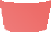 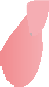 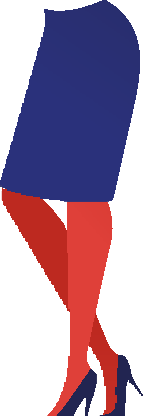 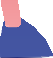 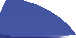 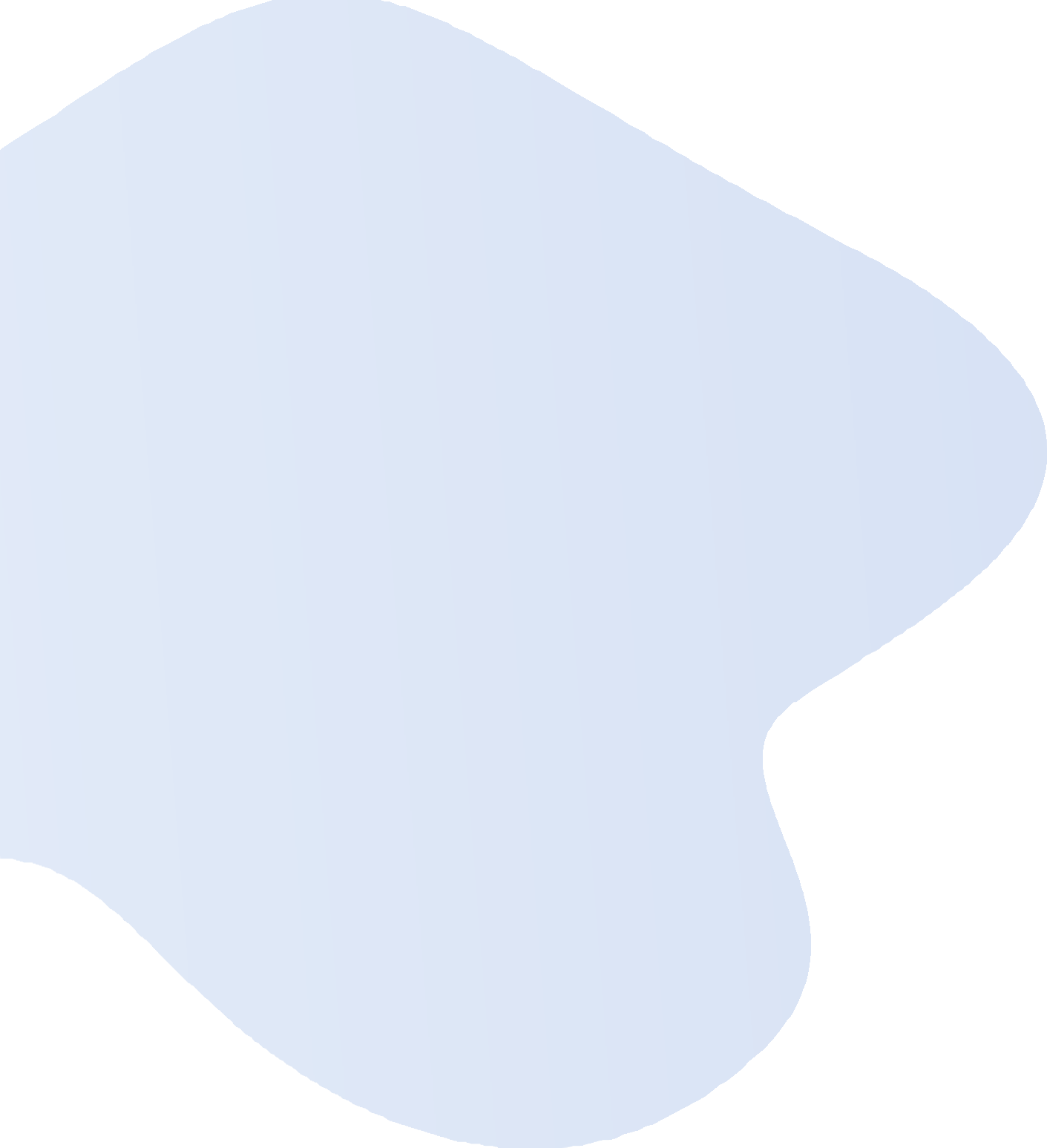 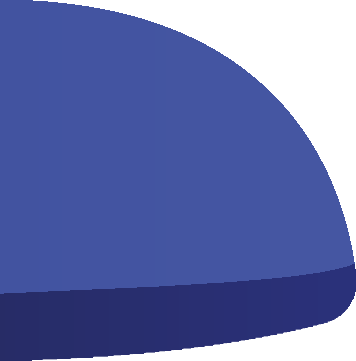 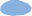 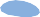 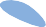 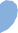 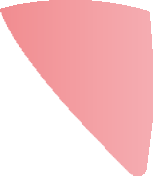 Studium Przypadku kont.
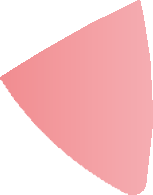 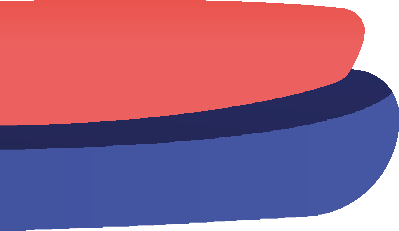 BISTROT MOBILE
DE L’ ESTEY
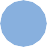 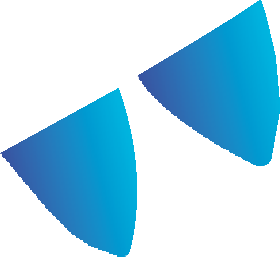 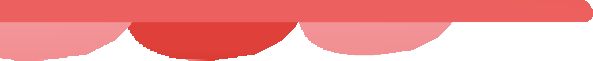 Na czym polega jego innowacyjność...
Bistro jest miejscem gdzie można się spotkać na świeżym powietrzu , posiada menu street food z całego świata i zachęca młodych ludzi do rozmów i swobodnego kontaktu z mieszkańcami.


Część uczestników bierze udział w szkoleniach o prowadzeniu restauracji, ponieważ dla liderów projektu gotowanie jest prawdziwym sposobem na integrację.
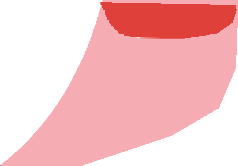 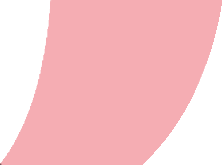 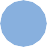 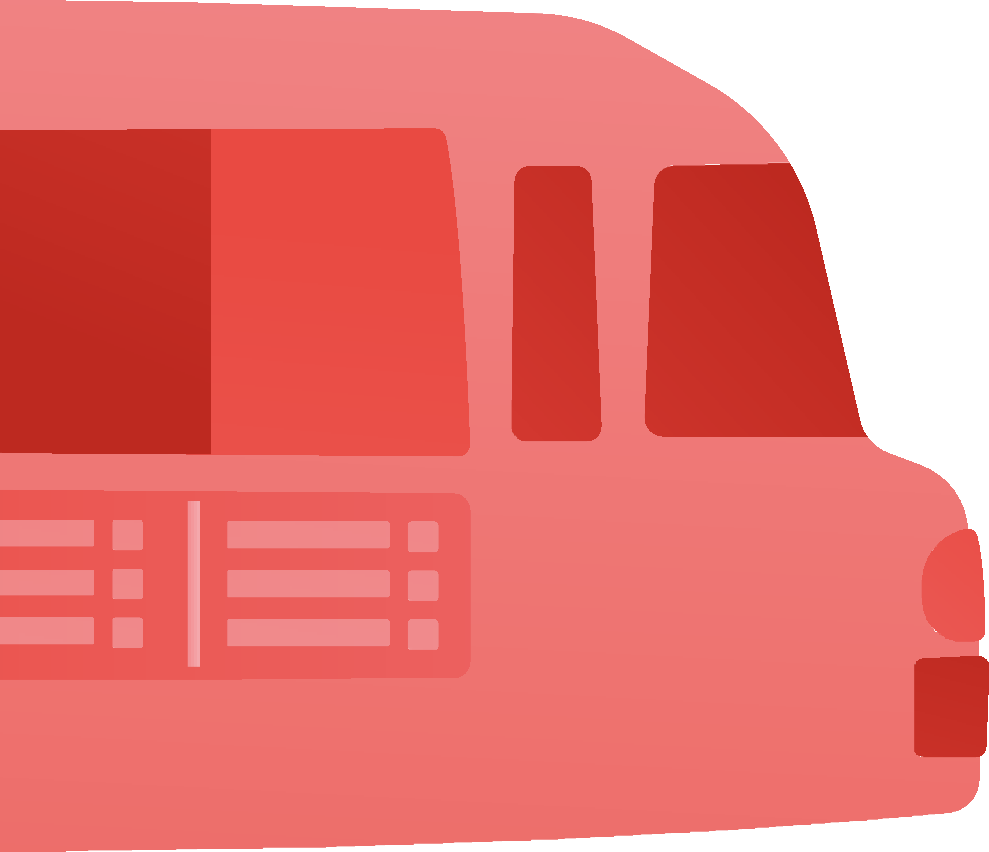 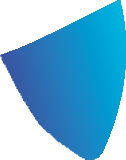 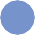 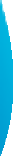 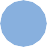 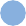 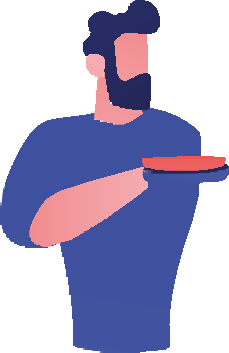 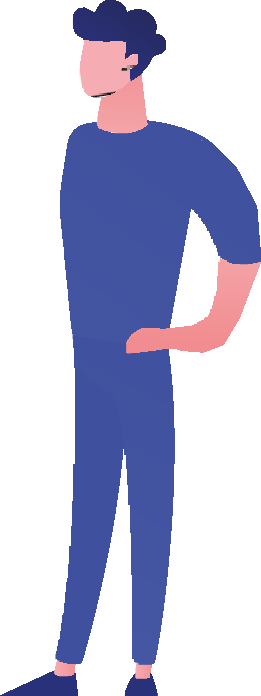 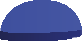 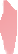 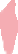 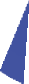 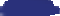 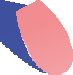 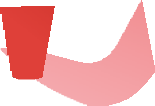 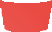 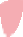 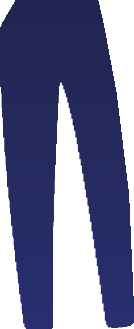 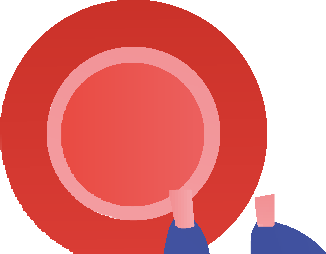 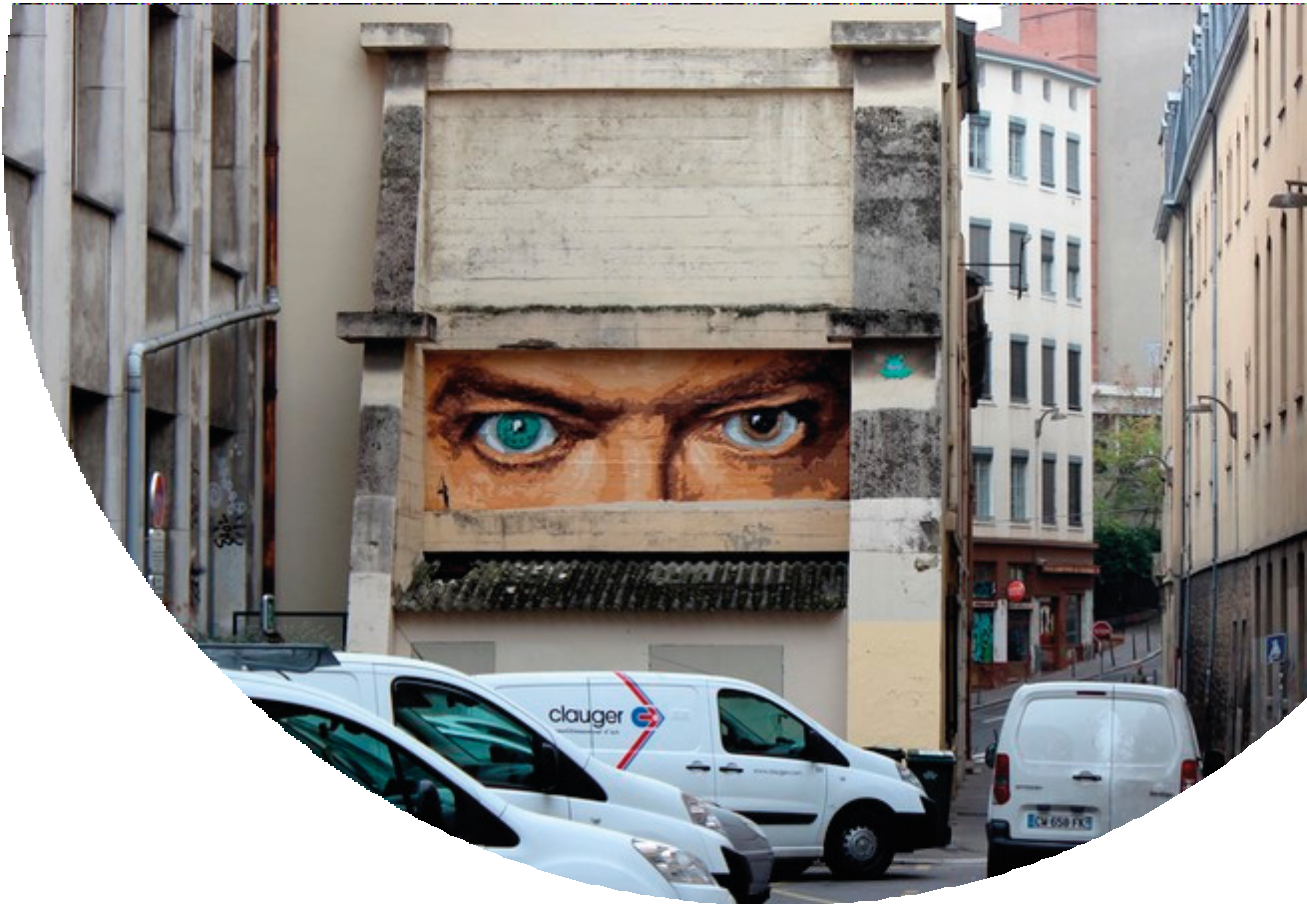 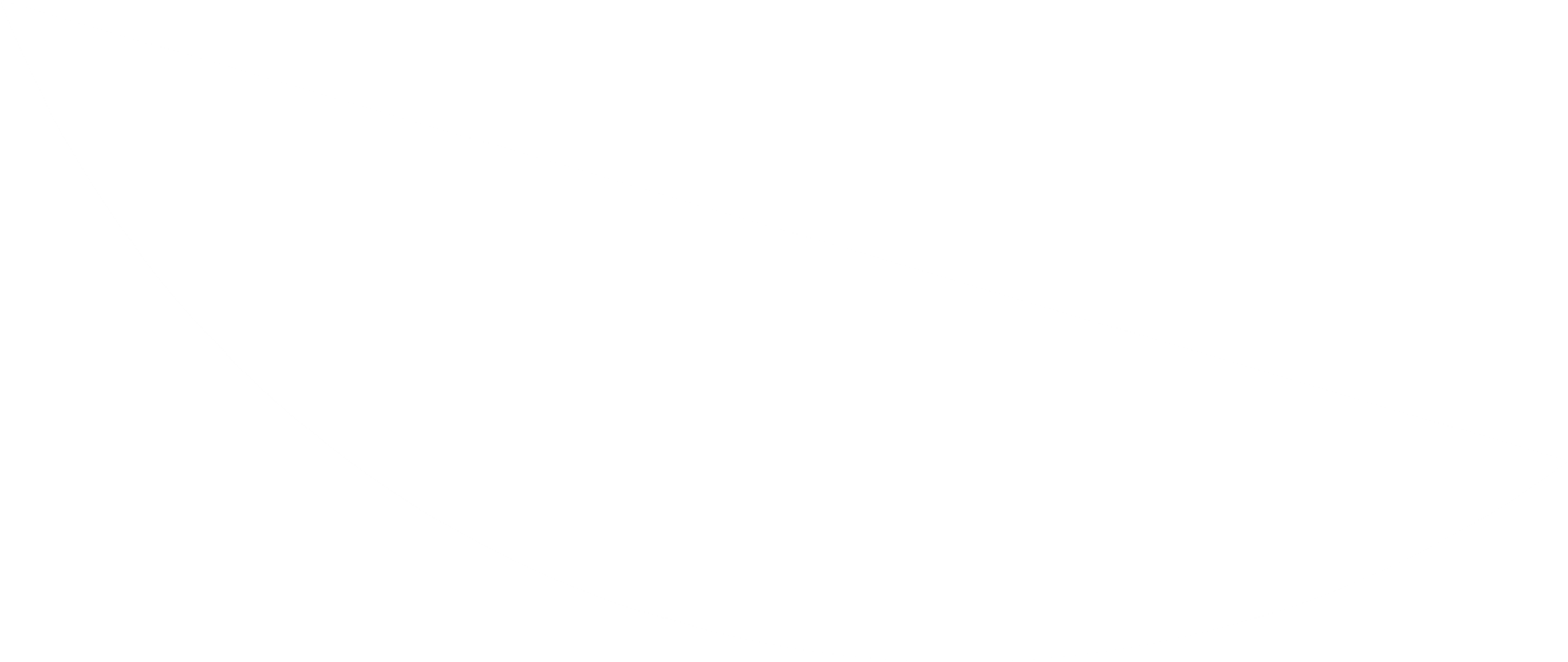 Studium Przypadku
BIG BEN (Francja)

Big Ben zaczynał swoją prace potajemnie w 2009 na murach miasta Lyon w wieku 40 lat. W pracach chciał się podzielić ze światem swoją wizją, ponieważ czuł, że zmiany na jakie liczył, nie nastąpią. Inspiracją dla niego byli Banksy, a także Blek le rat. Ten artysta samouk tworzy swoją sztukę by, jak twierdzi, walczyć z reklamą miejską

bigbenstreetart.com
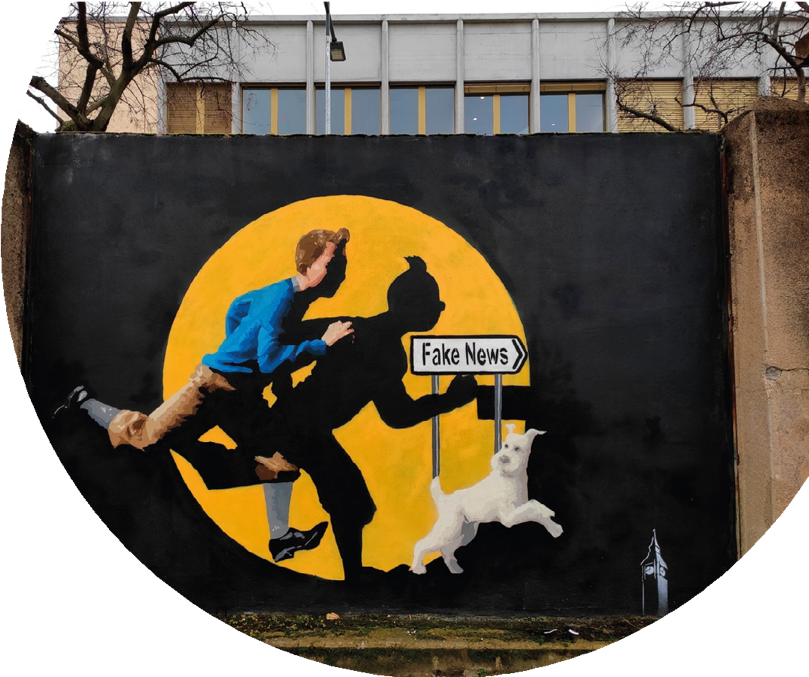 Studium Przypadku kont.
Przypadek Big Bena
Mury mają być całkowicie
Wolne od reklam i polityki
Ulica jest dla niego miejscem ekspresji, gdzie bez kompromisów ilustruje swoje uczucia. Jednocześnie postuluje, aby w każdym mieście istniały ściany ekspresji, które nie podlegają żadnej kontroli, a nie są tylko tolerowane lub obramowane przez projekty urbanistyczne.

Według niego street art nie ma charakteru dekoracyjnego, ale znacznie głębszą rolę, jak każda forma artystyczna.  Big Ben jest przekonany, że sztuka może pomóc ludziom myśleć i czuć się lepiej.
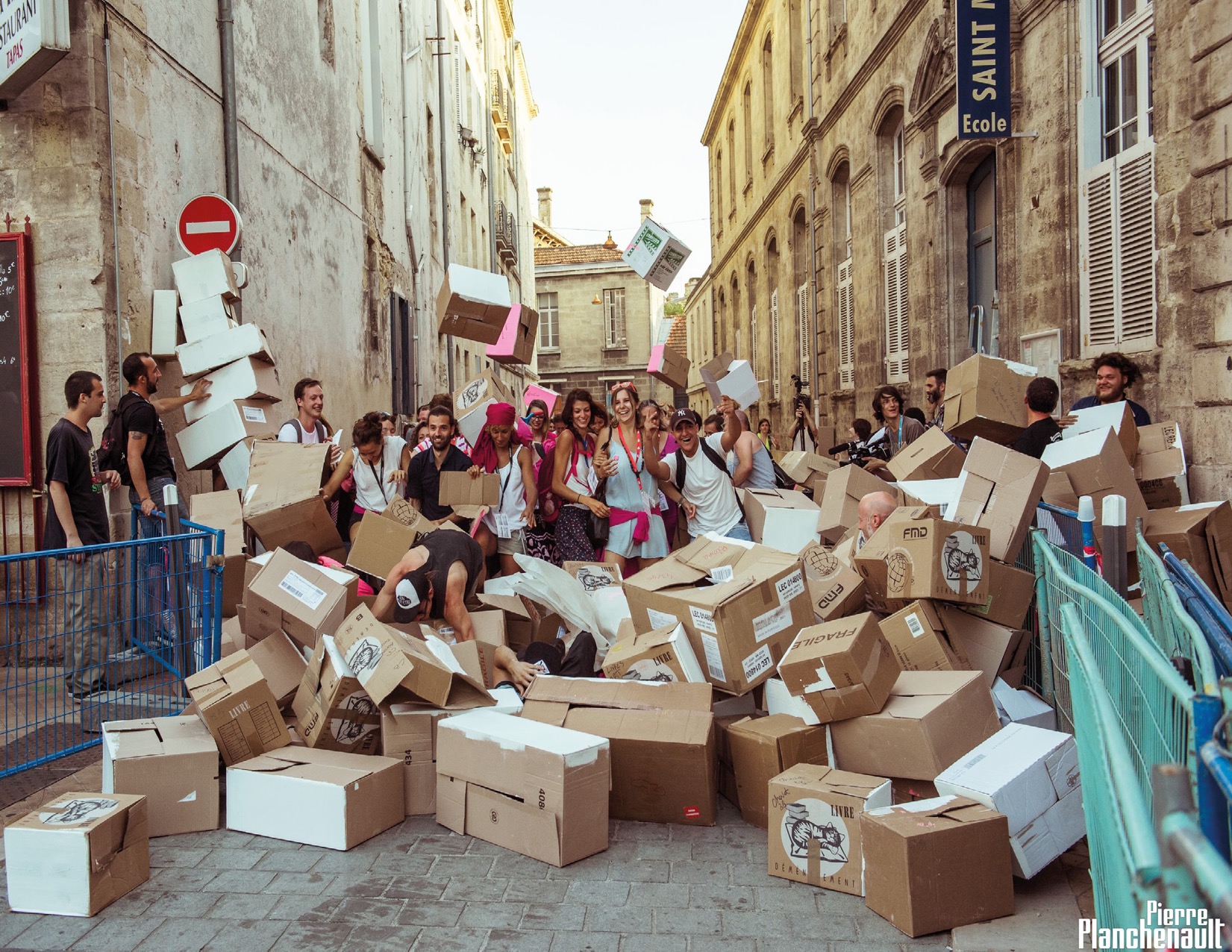 FESTIVAL CHAHUTS
Studium Przypadku 2
FESTIWAL CHAHUTS narodził się w Bordeaux, w dzielnicy, która miała złą opinię.
Lokalne stowarzyszenia kulturalne i społeczne chciały stworzyć wydarzenie, które przyniesie dumę mieszkańcom i zmieni postrzeganie tego obszaru przez resztę miasta.
Oczekiwanym efektem miało być także rozwinięcie otwartości na świat mieszkańców oraz umożliwienie indywidualnego i zbiorowego wyrażenia siebie.
www.chahuts.net
Studium Przypadku
Głównym założeniem festiwalu jest włączenie w niego wszystkich. Festiwal jest również okazją do podsumowania całorocznego projektu, zwanego "Chahuts’ Fabriques".  Przy tej okazji artyści korzystają z "immersive residencies", aby poznać i wymienić się doświadczeniami z mieszkańcami, a także dowiedzieć się, czego chcą ludzie.
FESTIWAL W CHAHUTS
Storytelling był główną osią festiwalu, do której niedługo później dodano sztukę oratorską, a także street art, konkursy komediowe i występy artystów ulicznych…
Dla mieszkańców Chahuts oratorstwo to sztuka z pogranicza kultury i obszaru społecznego, która ma rozpowszechnić sztukę przemawiania, słuchania, podkreślania i analizowania przemowy.
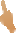 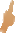 W ciągu trzydziestu lat obraz dzielnicy Bordeaux zmienił się na lepsze. Dużą rolę w tej zmianie odegrał festiwal.
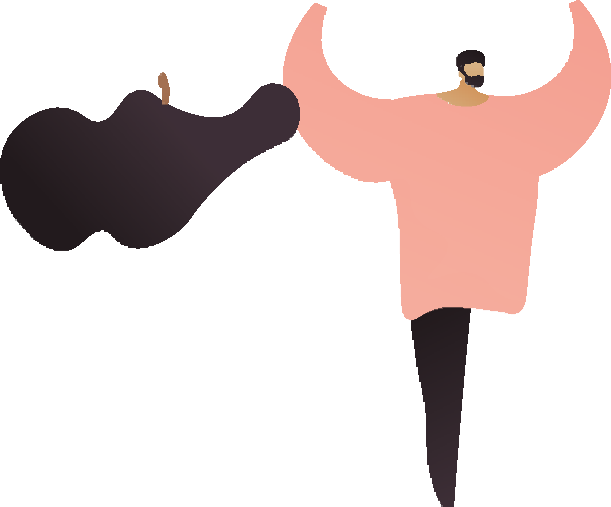 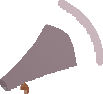 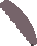 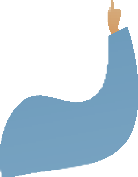 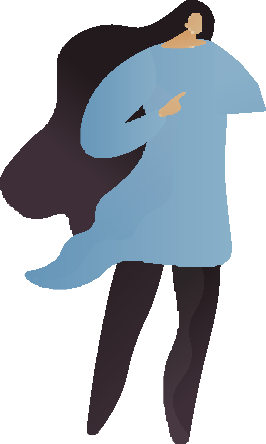 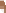 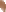 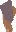 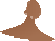 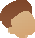 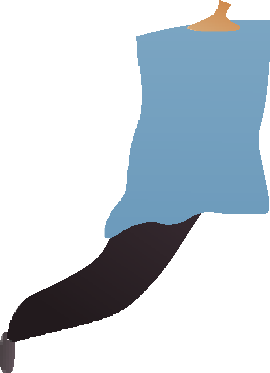 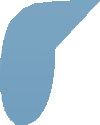 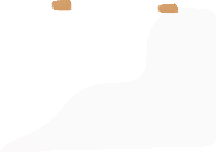 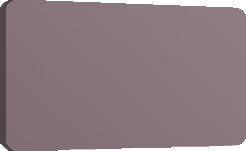 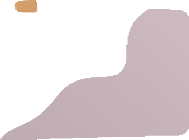 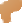 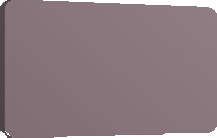 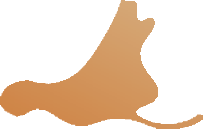 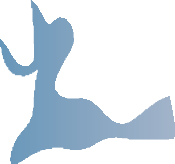 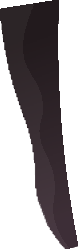 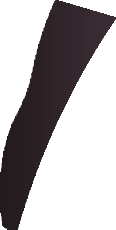 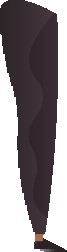 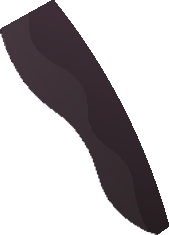 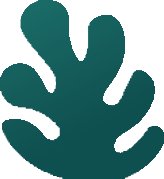 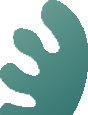 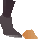 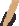 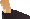 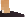 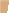 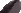 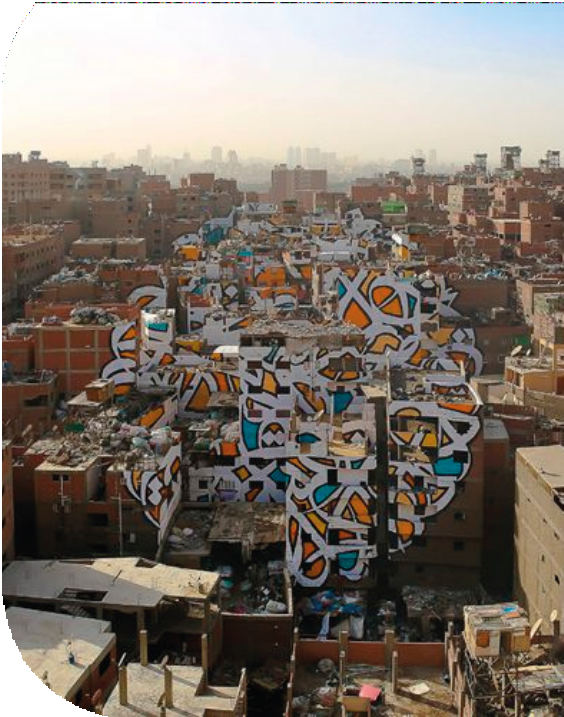 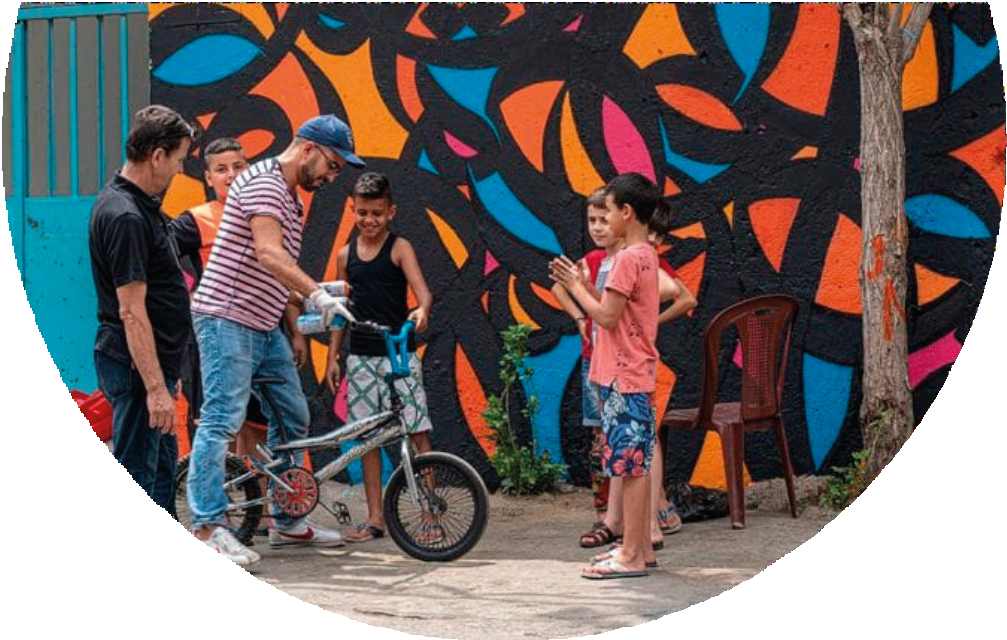 Studium Przypadku 3
Ted Talk
Na temat Street Artu
Artysta eL Seed pochodzenia francusko – tunezyjskiego używa połączenia historycznej sztuki arabskiej kaligrafią z graffiti, aby stworzyć przesłanie pokoju, piękna i poezji.
Artyści używają sztuki kaligrafii i graffiti, aby przekazać wiadomość o nadziei i pokoju..
www.ted.com/talks/el_-  seed_street_art_with_a_mes-  sage_of_hope_and_peace
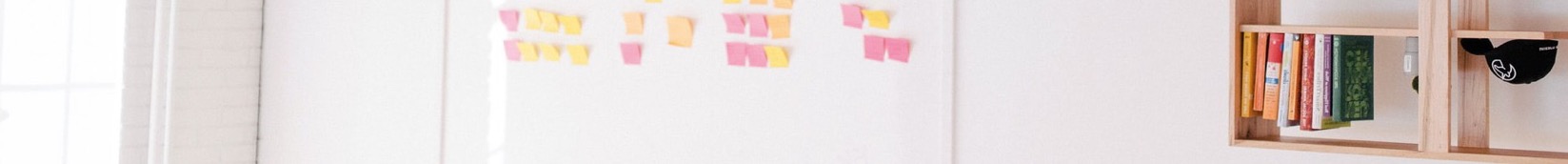 Aktywność,Edukacja
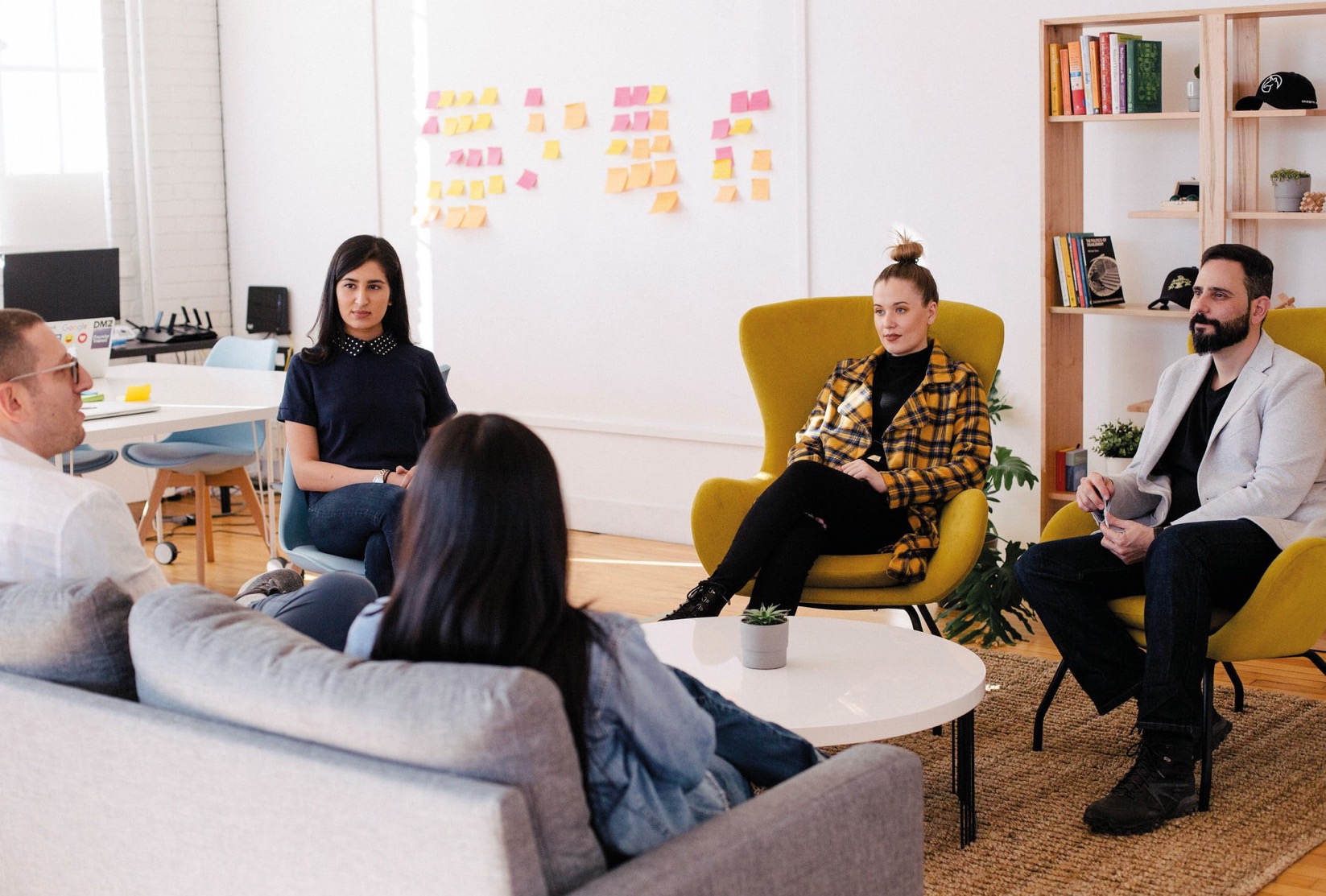 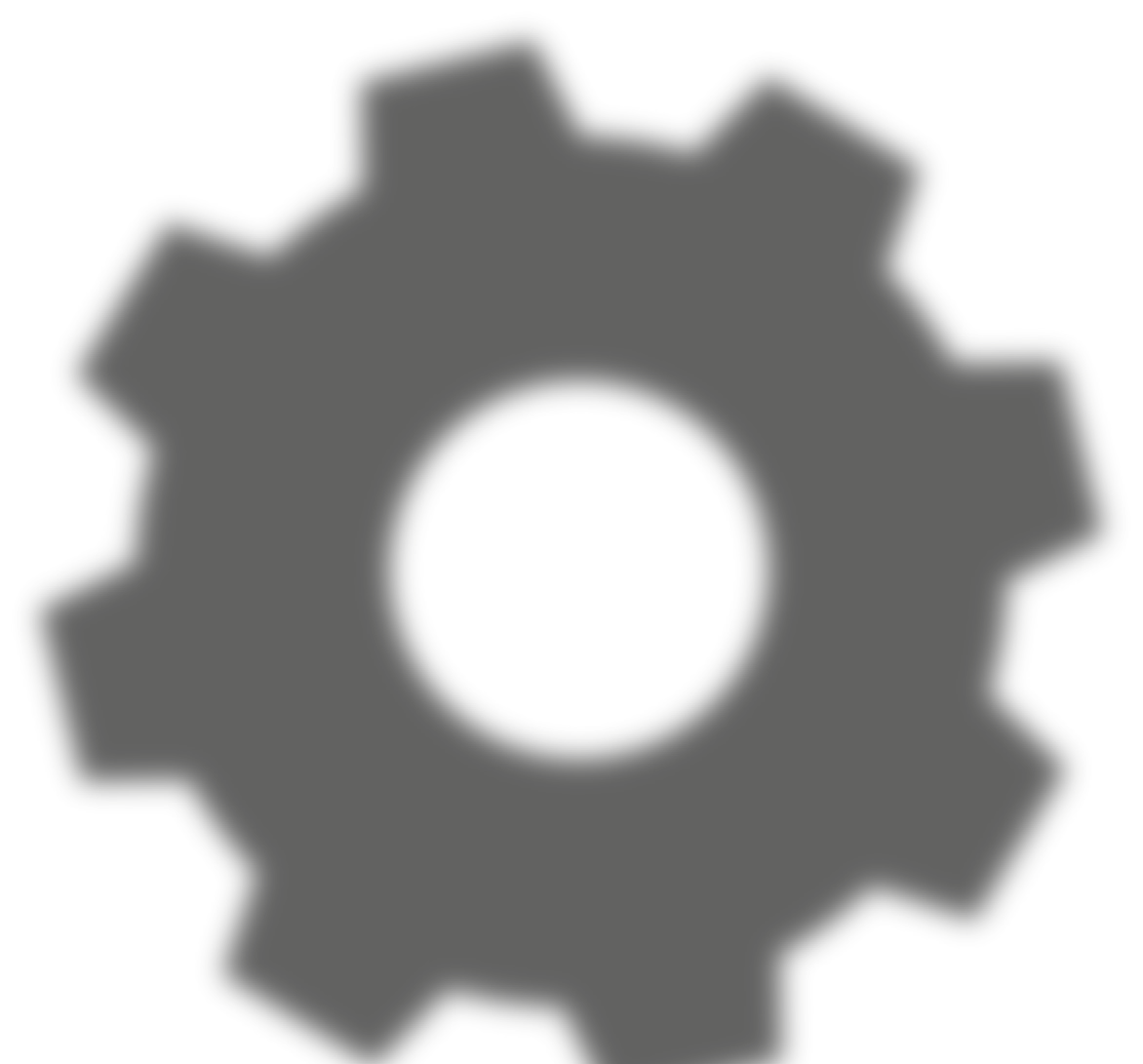 MODUŁ 1
Czym jest kultura uliczna i jak tworzy okazje dla przedsiębiorczości?
Photo by Jason Goodman on Unsplash
Ćwiczenia
3. Notatki z Wikipedii
Uczestnicy są proszeni o stworzenie notatki o sobie, która może być później opublikowana w Wikipedii. W tym ćwiczeniu uczestnicy muszą napisać w innowacyjny sposób stronę autobiograficzną.
1. Tworzenie kolaży
Uczestnicy powinni użyć wycinków z gazet, aby stworzyć reklamę dla swojego wymarzonego biznesu. Reklama powinna dotyczyć biznesu związanego z kulturą uliczną. Uczestnicy nie powinni dodawać na wycinkach niczego od siebie.

2. Fotografia
Uczestnicy powinni sfotografować punkt w środowisku miejskim, gdzie chcieliby założyć swój wymarzony biznes.  Uczestnicy mogą wybrać temat przewodni dla swojego biznesu, ale powinien on dotyczyć sektora kultury ulicznej.
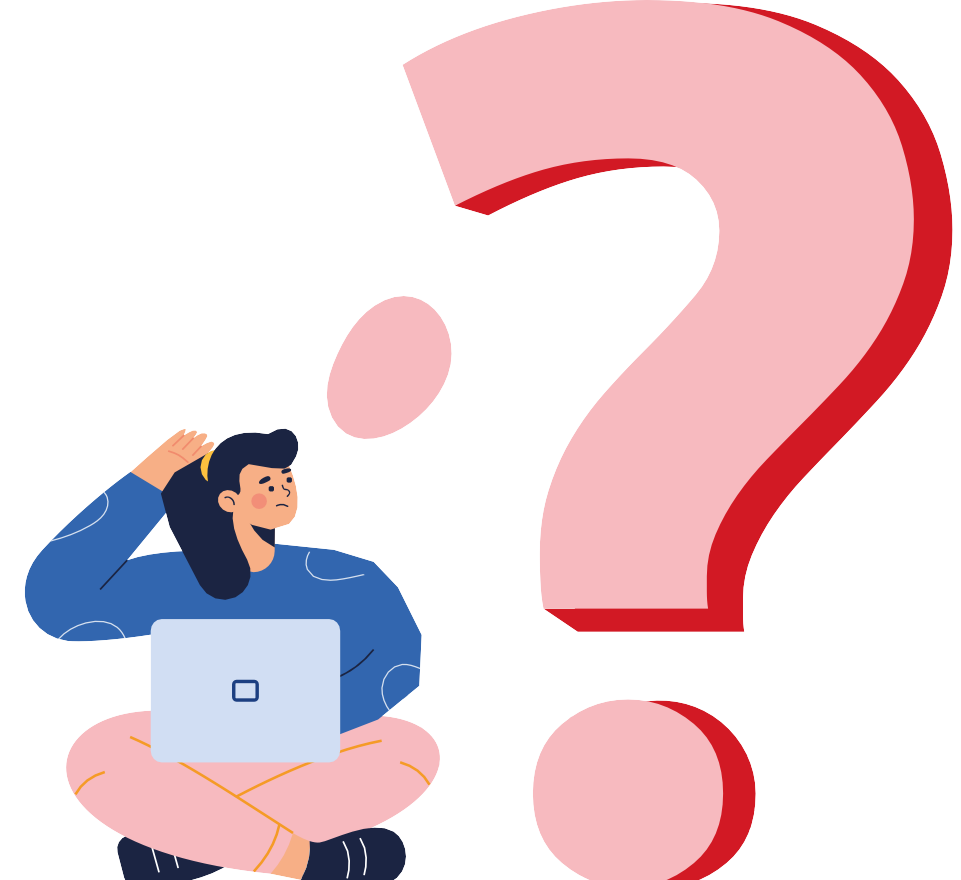 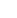 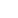 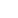 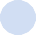 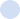 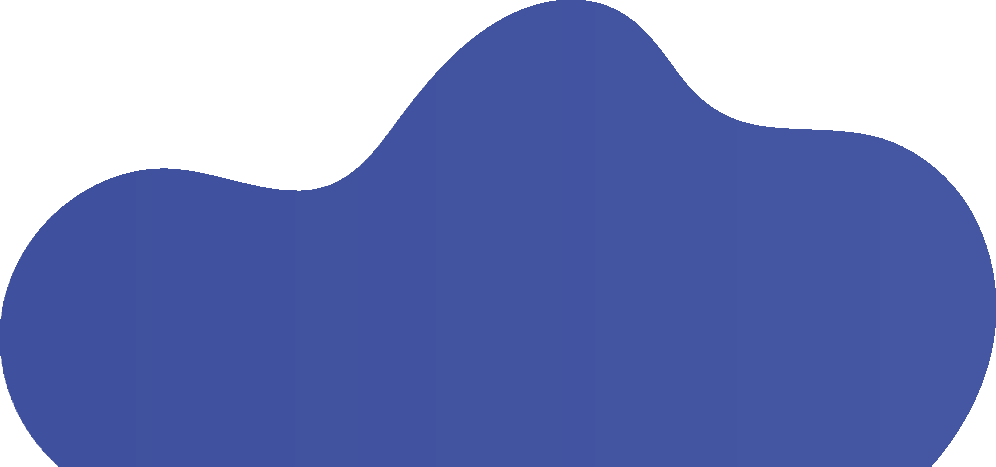 Ćwiczenie Samoocena
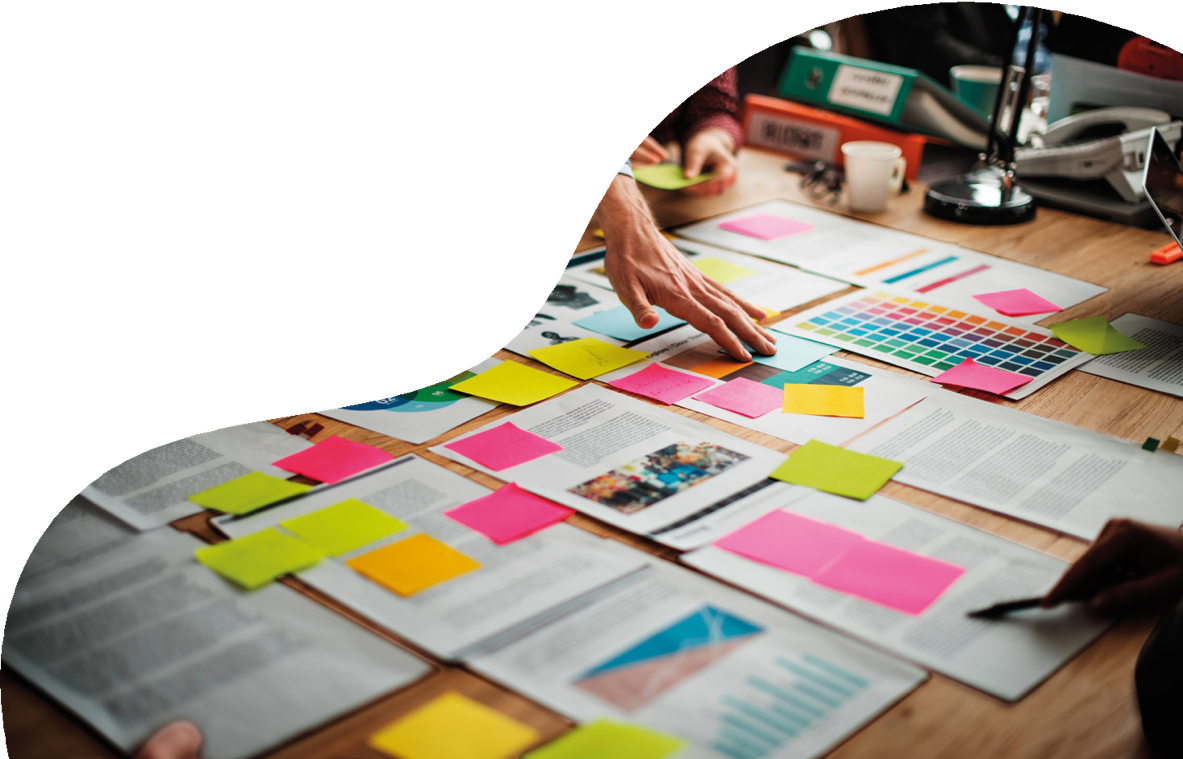 MODUŁ 1
Czym jest kultura uliczna i jak tworzy okazje dla przedsiębiorczości?
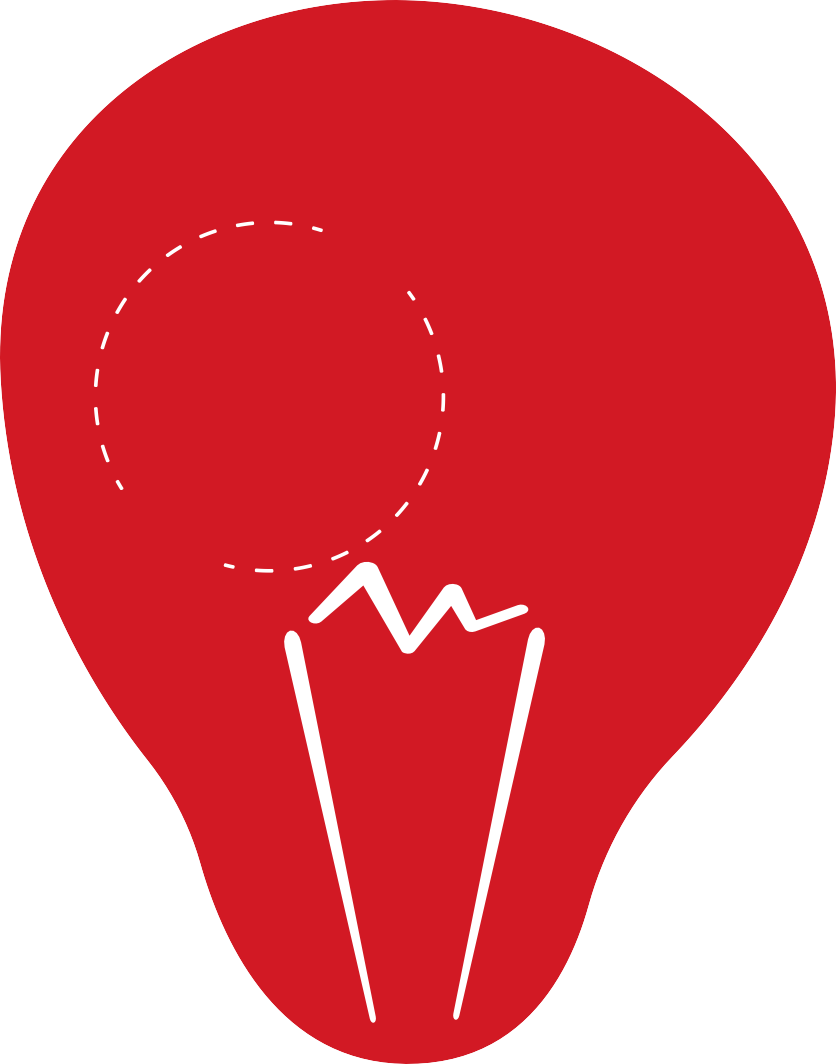 Samoocena
Narzędzie do samooceny dla „samozwańczych” przedsiębiorców
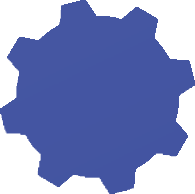 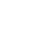 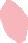 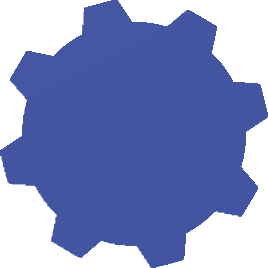 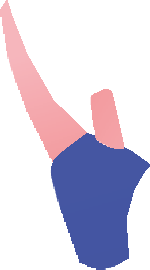 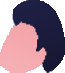 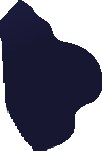 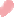 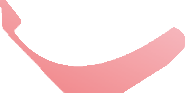 Poniżej znajdziecie dobre narzędzie do Samooceny Przedsiębiorczości używane w innym projekcie ERASMUS+, dobrze oceniane przez osoby zainteresowane  samozatrudnieniem.

Spróbuj wypełnić formularz i zaprezentuj grupie wyniki.

https://thevisionworks.brillian-  tassessments.com/Home/Index-
/?responseCode=MjKtw%2bQiY9  x7X%2byq%2fAeOKA%3d%3d
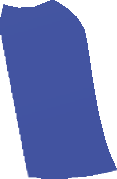 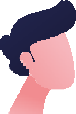 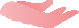 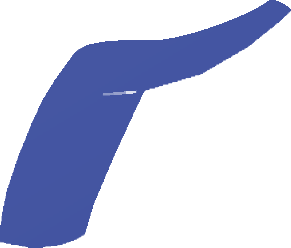 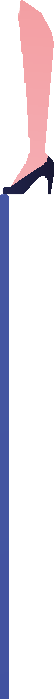 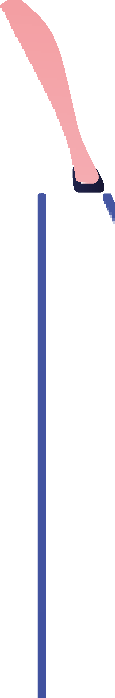 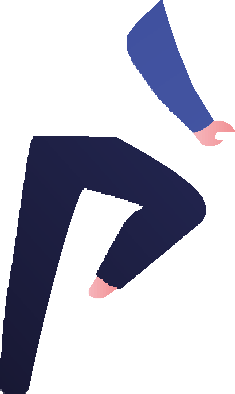 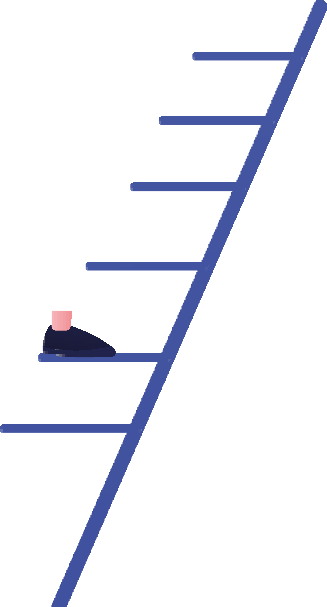 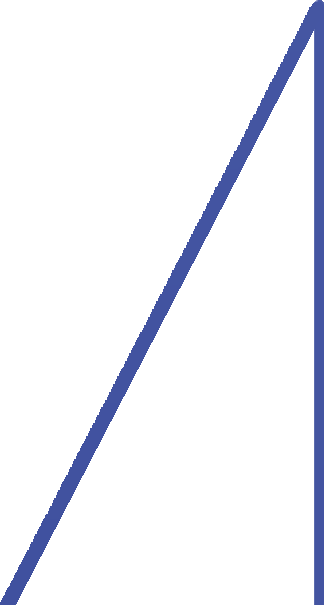 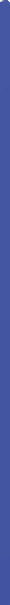 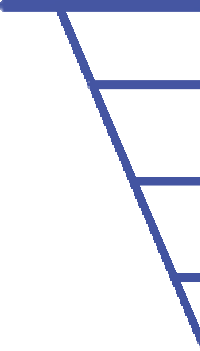 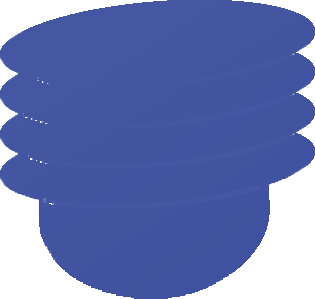 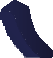 Dziękujemy!
:)
https://www.street-culture.eu
www.facebook.com/streetcultureforregions
@streetcultureforregions
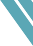 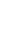 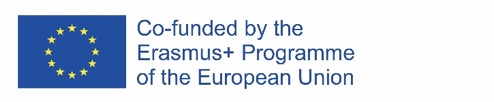 This project has been funded with support from the European Commission. The author is solely responsible for this publication (communication) and the Commission accepts no responsibility for any use may be made of the information contained therein. In compliance of the new GDPR framework, please note that the Partnership will only process your personal data in the sole interest and purpose of the project and without any prejudice to your rights.